ОТЧЕТ
главы администрации МО р.п.Первомайский 
ШЕПЕЛЁВОЙ Ирины Ивановны 
за период с 2017 по 2020 год
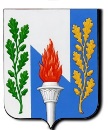 1
Муниципальное образование
                р.п. Первомайский                                  Географическое положение
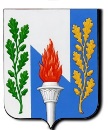 Количество населенных пунктов – 1
Площадь территории – 1 793,84 га
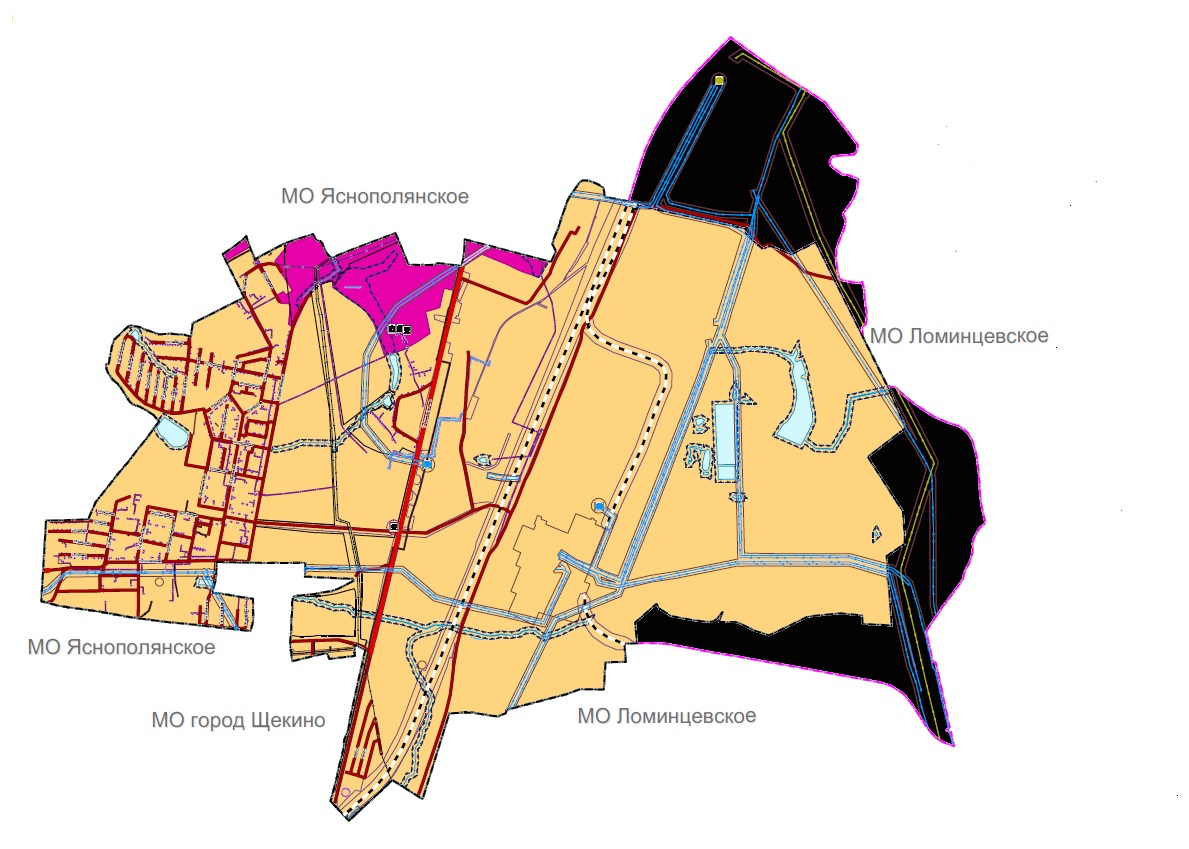 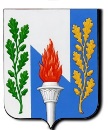 Муниципальное образование
                р.п. Первомайский                                 Демография с разбивкой по полу
Муниципальное образование
                р.п. Первомайский                                  Демография с разбивкой по возрасту
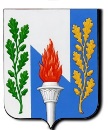 Муниципальное образование
                р.п. Первомайский                                  Возрастной состав населения
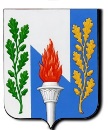 Муниципальное образование
                р.п. Первомайский                                  Малый и средний бизнес
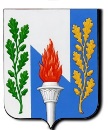 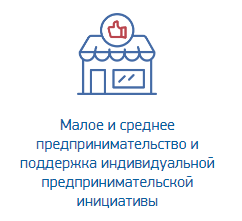 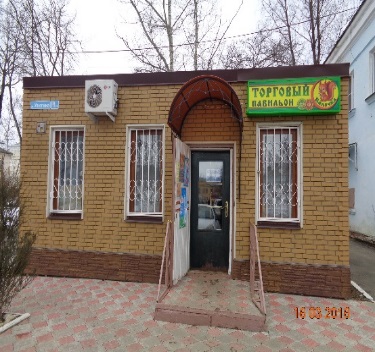 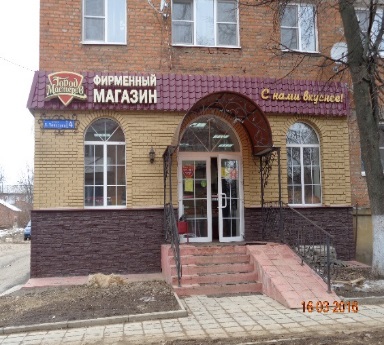 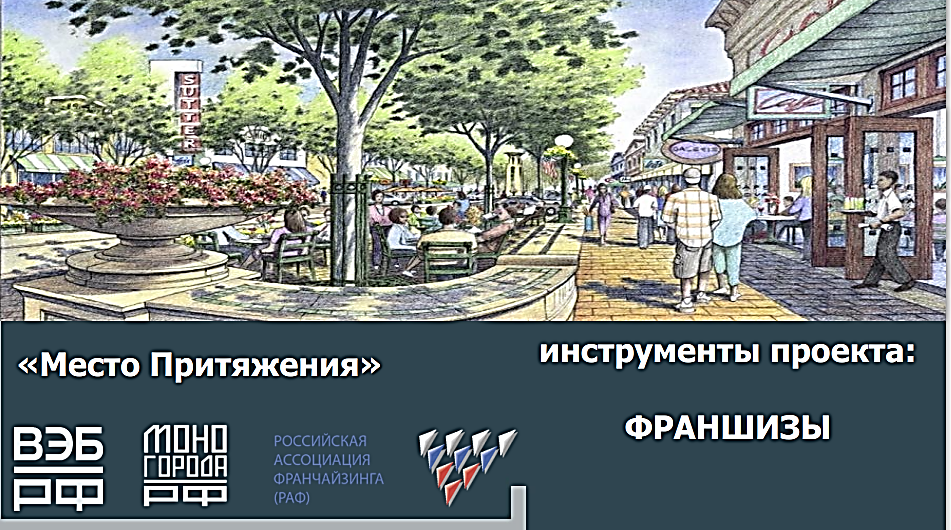 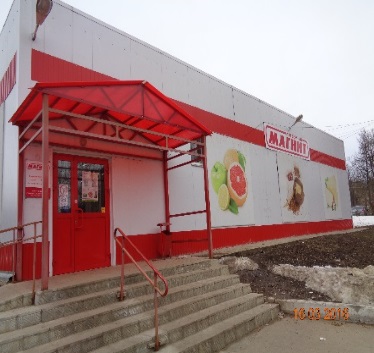 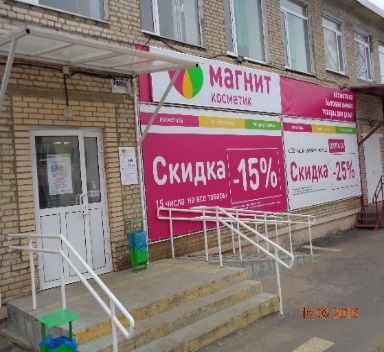 157 МСП=214 человек
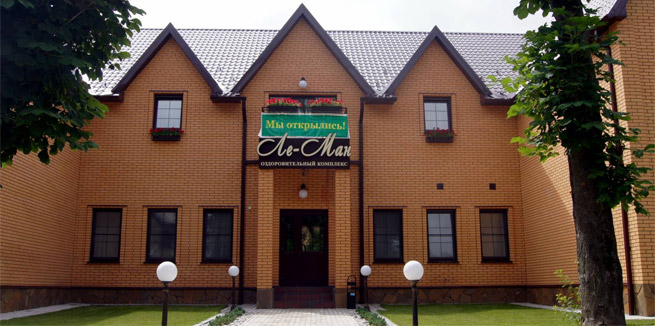 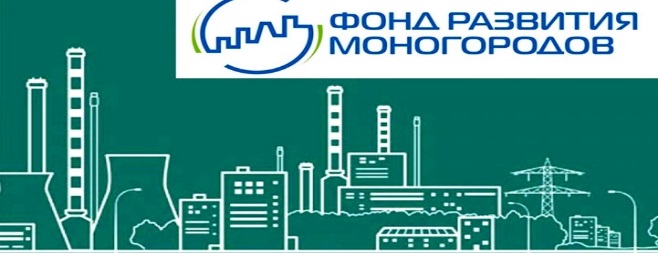 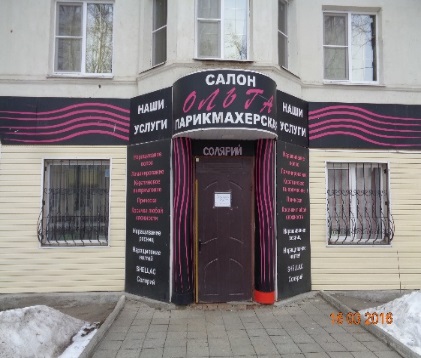 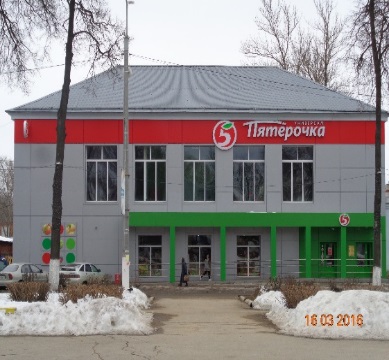 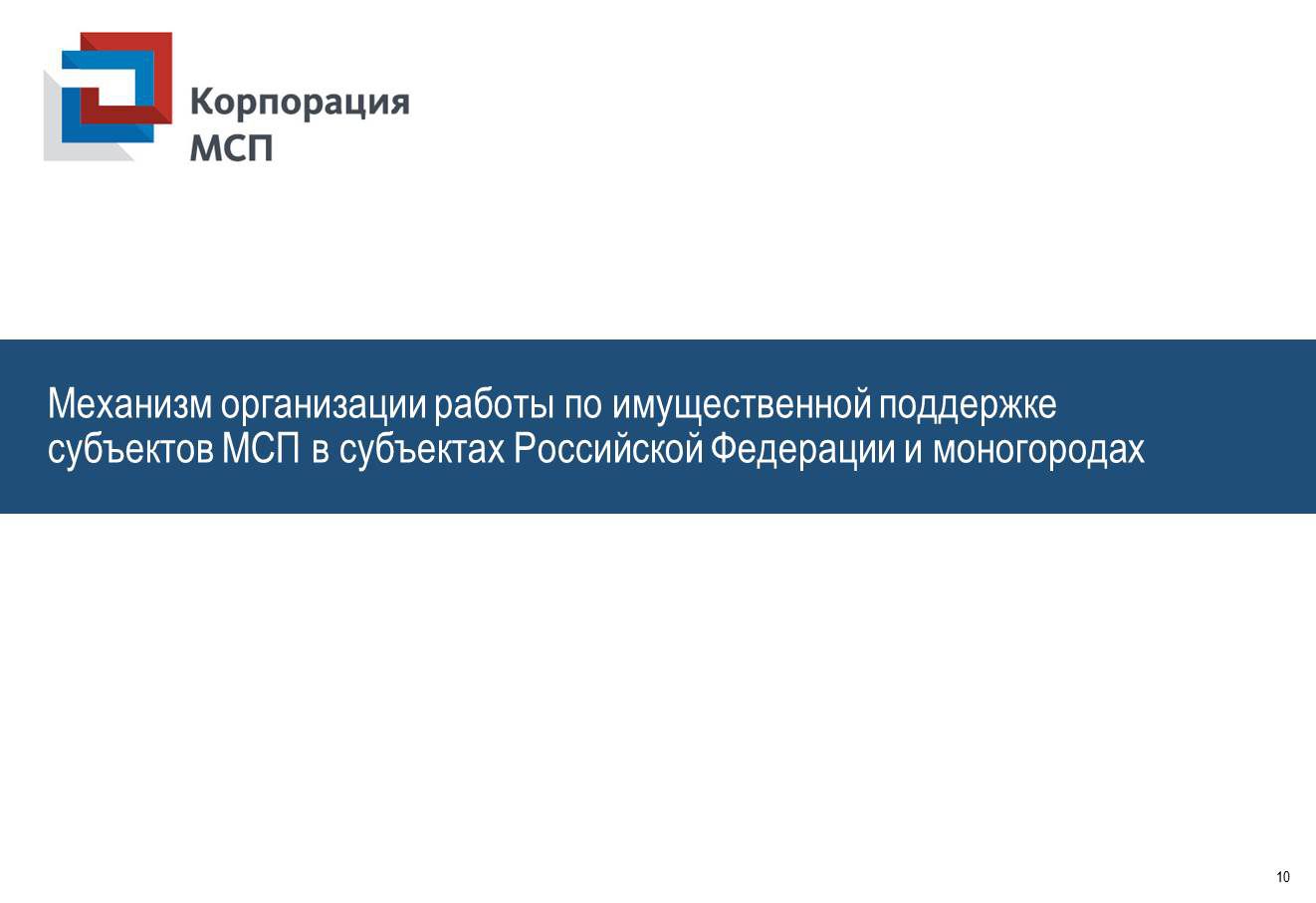 Муниципальное образование
                р.п. Первомайский                                    Бизнес
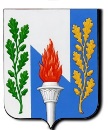 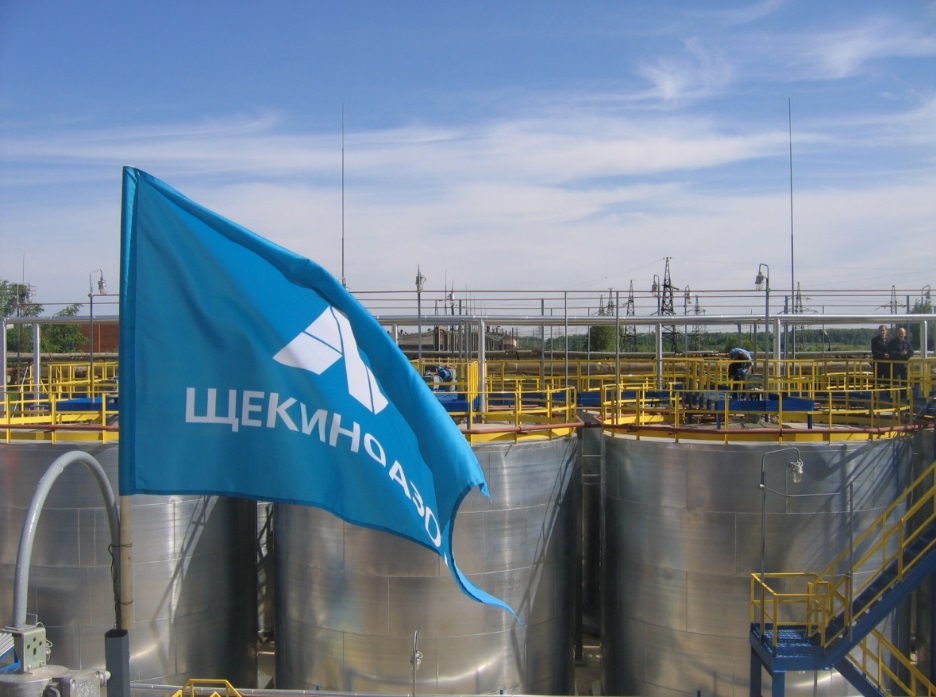 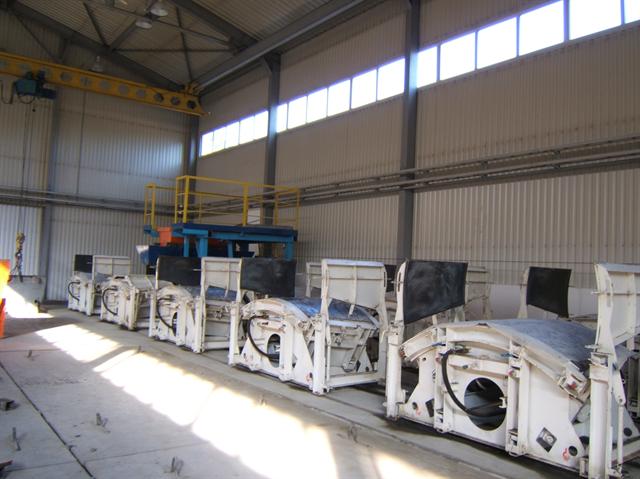 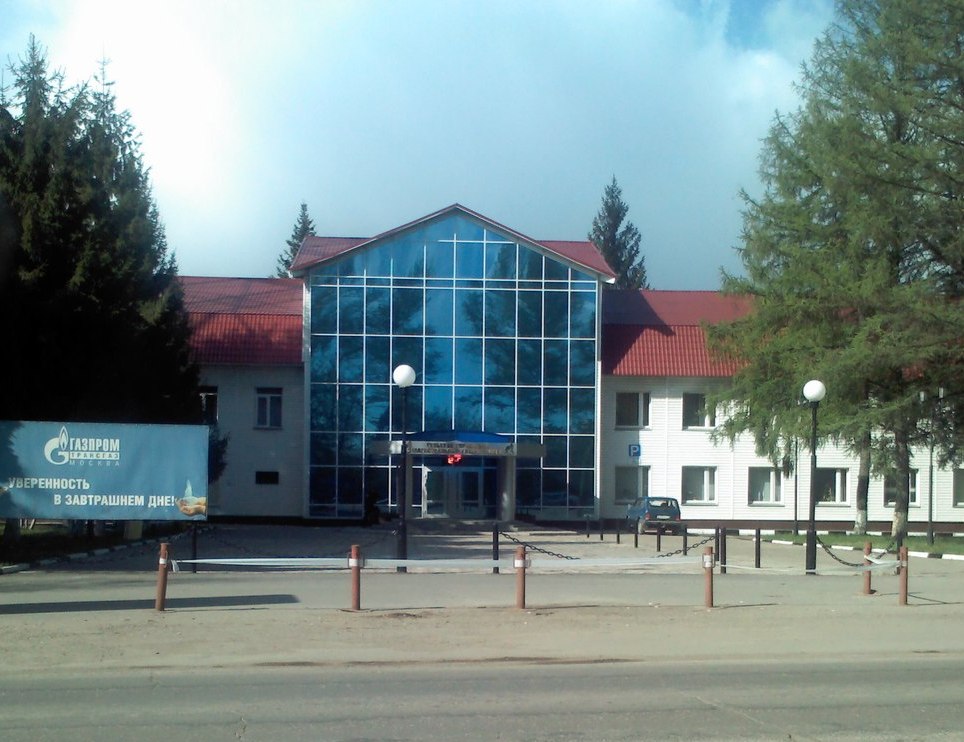 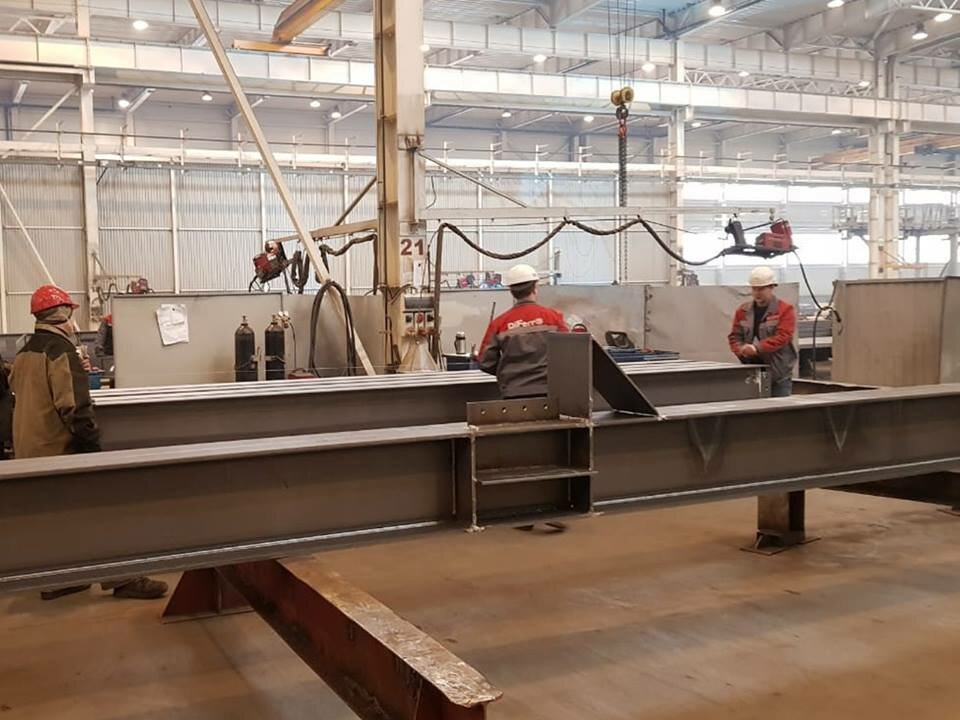 Муниципальное образование
                р.п. Первомайский                                           ОАО «Щекиноазот»
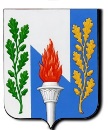 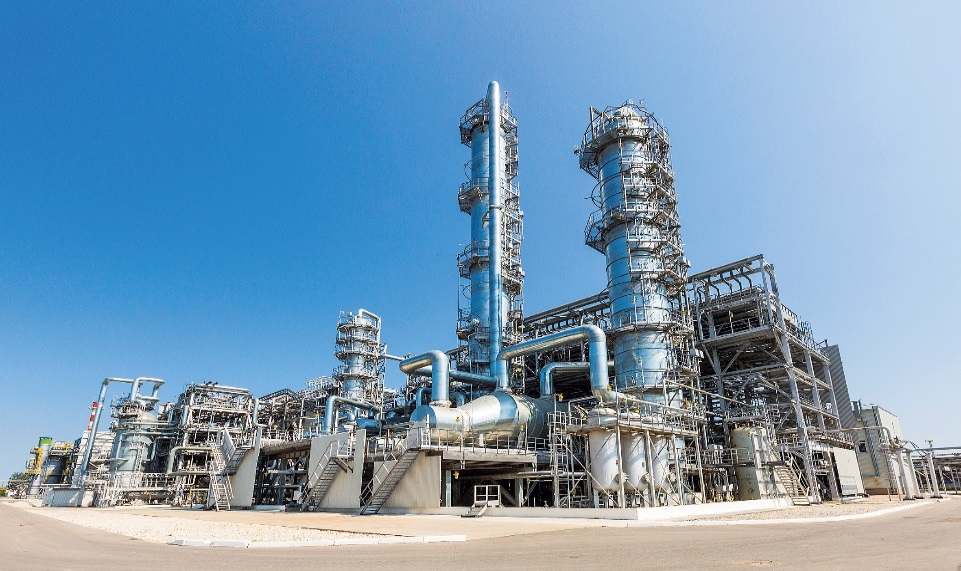 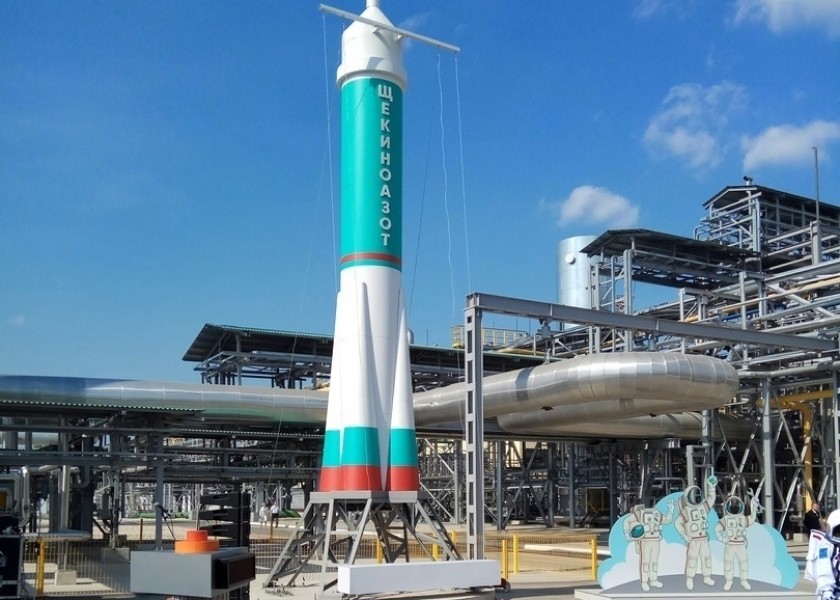 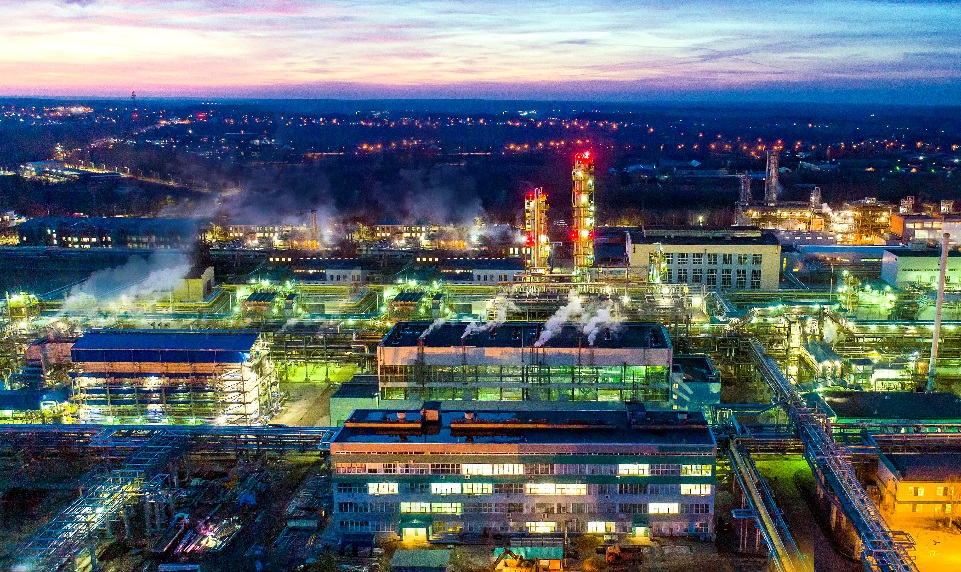 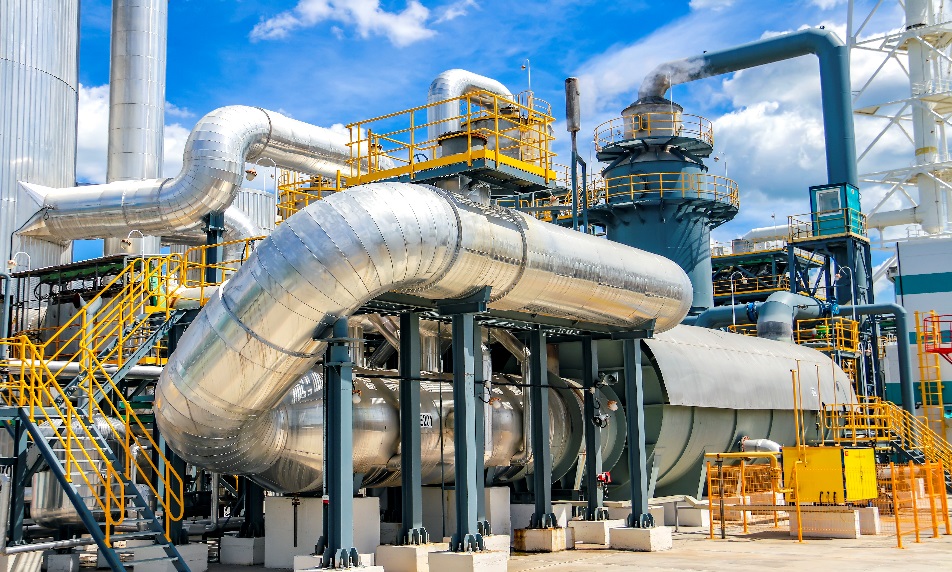 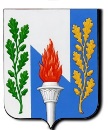 Муниципальное образование
               р.п. Первомайский                                           Образование
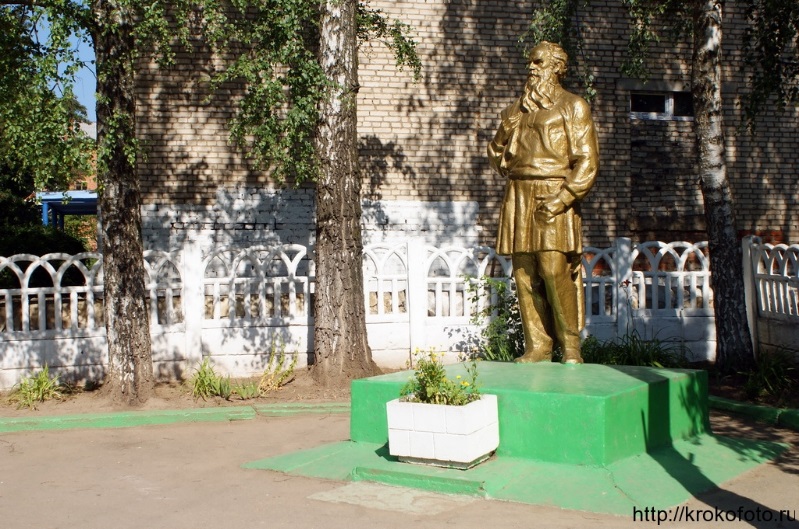 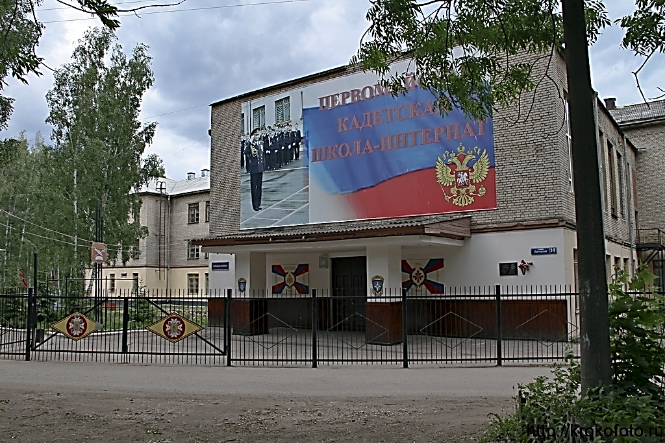 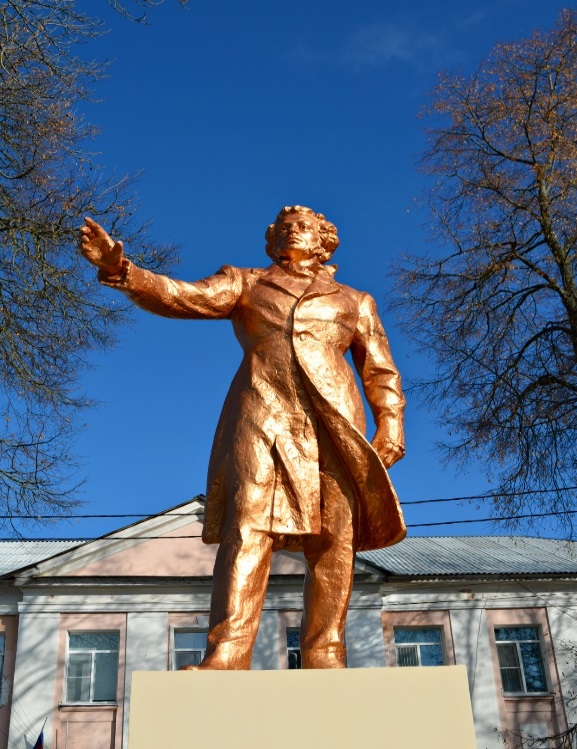 ГОО ТО «Первомайская кадетская школа-интернат»
СШ №15
СШ №16
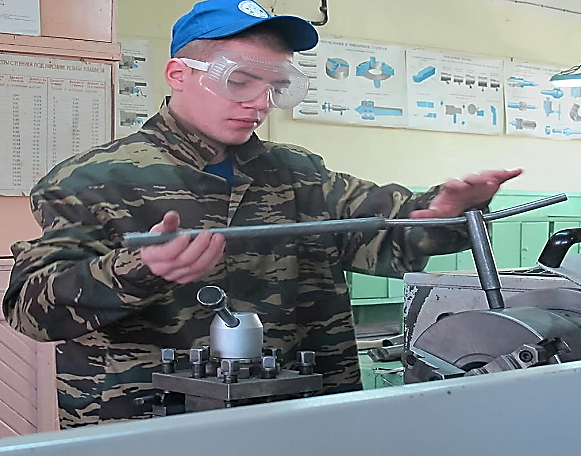 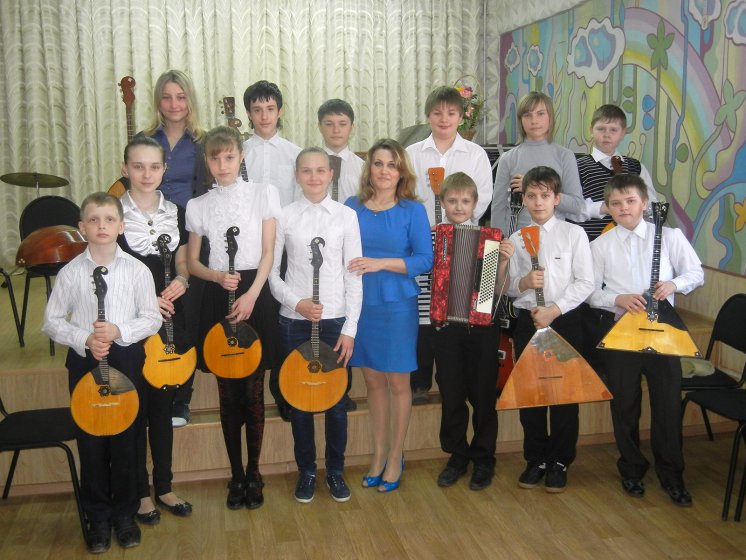 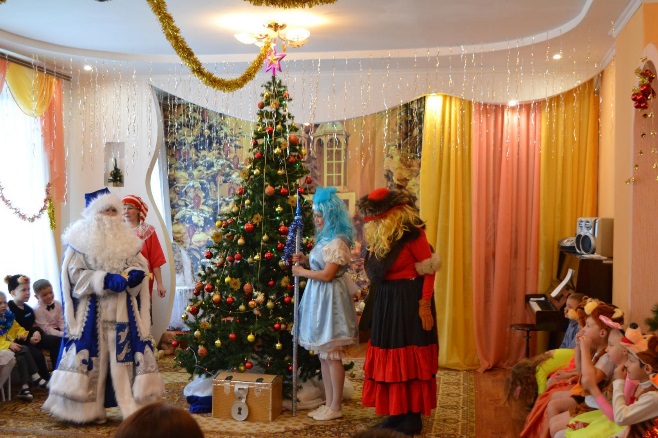 Д/с №18
Щекинское «СУВУ»
МАУДО «Первомайская детская школа искусств»
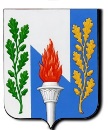 Муниципальное образование
                р.п. Первомайский                                           Медицинские  учреждения
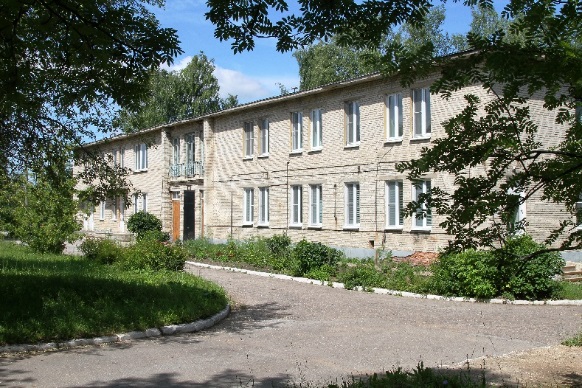 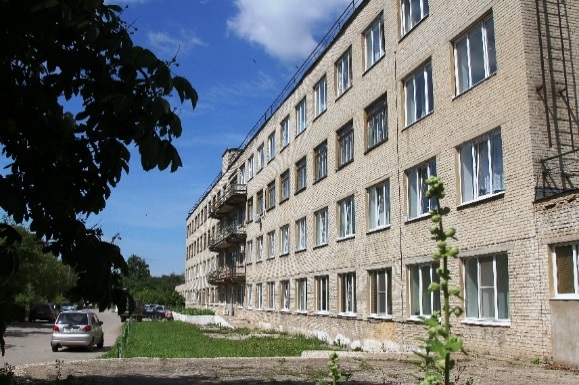 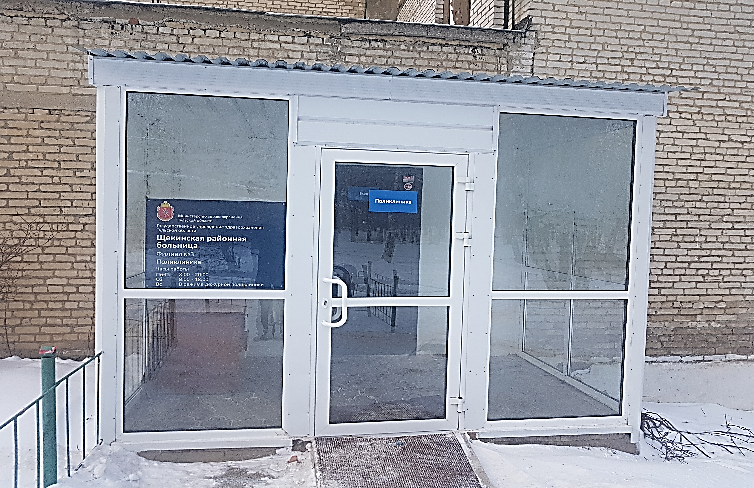 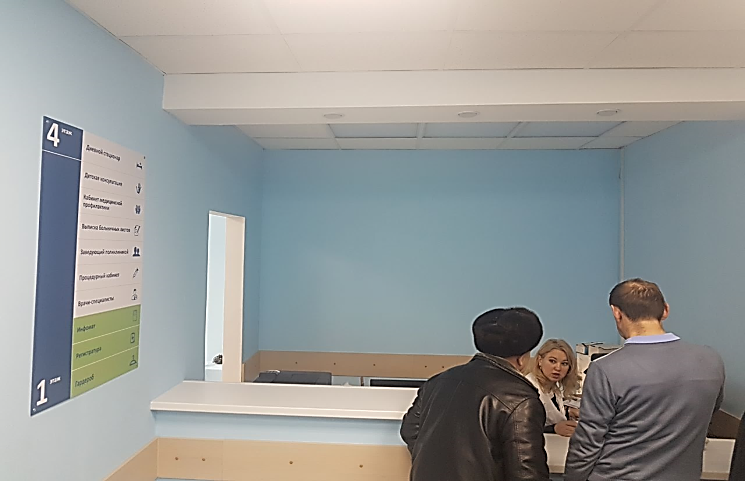 Филиал №3 ГУЗ «Щекинская районная больница»
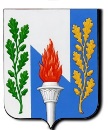 Муниципальное образование
                р.п. Первомайский                                           Жилищно-коммунальное хозяйство
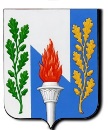 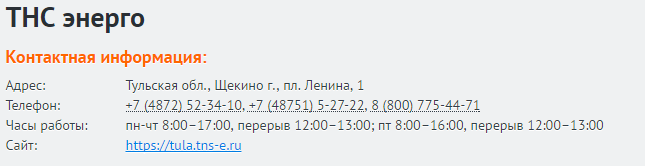 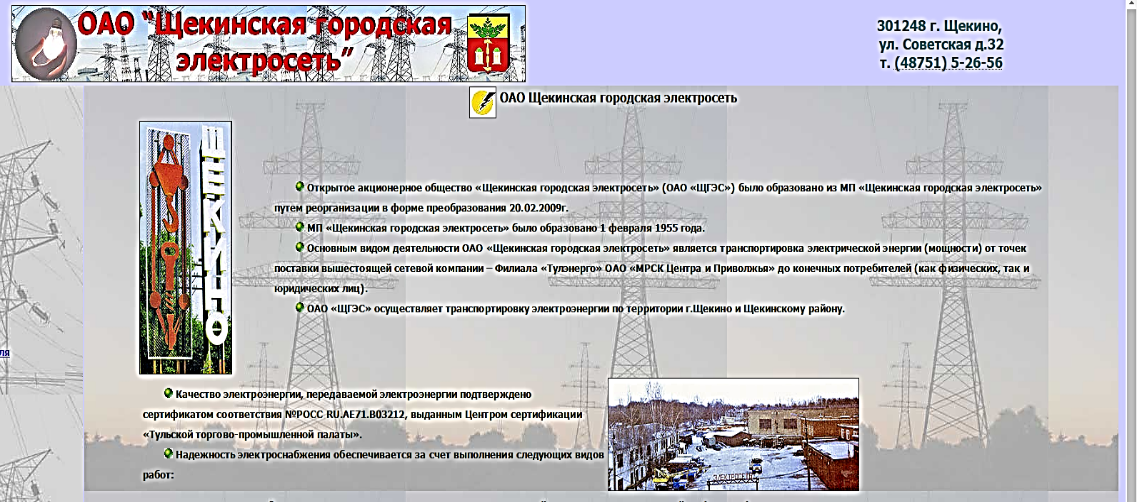 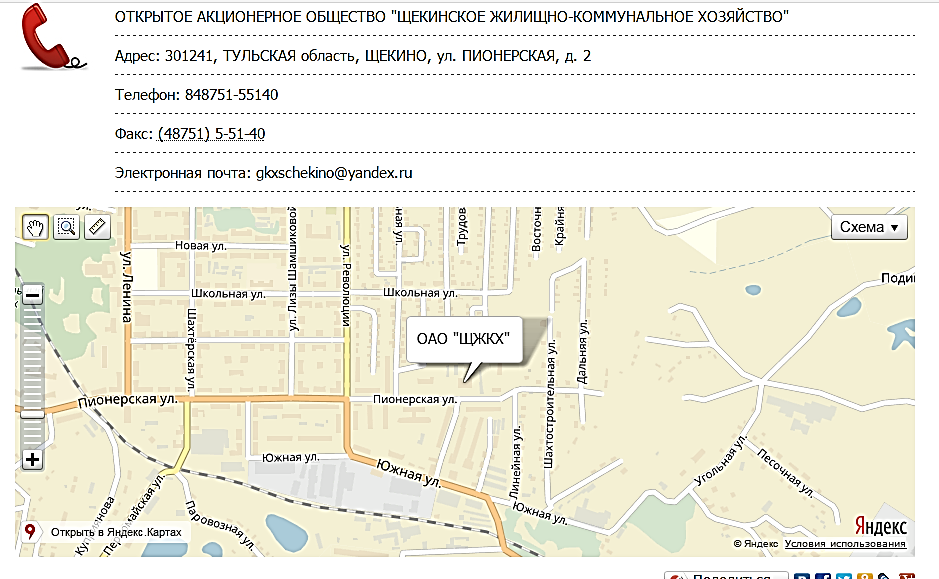 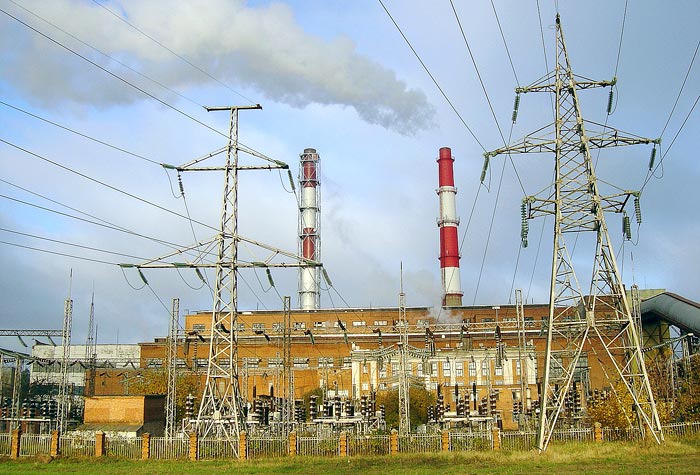 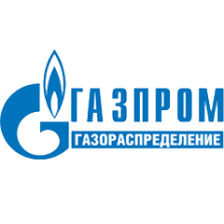 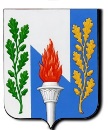 Муниципальное образование
                р.п. Первомайский                                          Бюджет муниципального образования
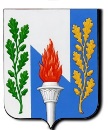 Муниципальное образование
                р.п. Первомайский                                Расходы бюджета за 4 года
422,8 млн. руб.
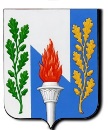 Муниципальное образование
                р.п. Первомайский                                 Организация благоустройства территории
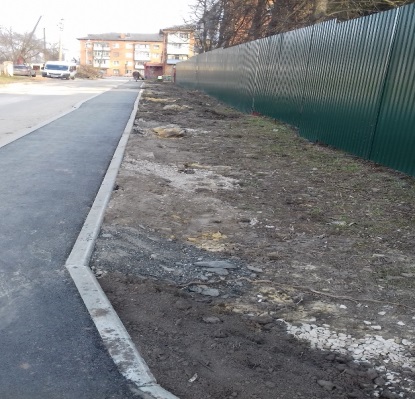 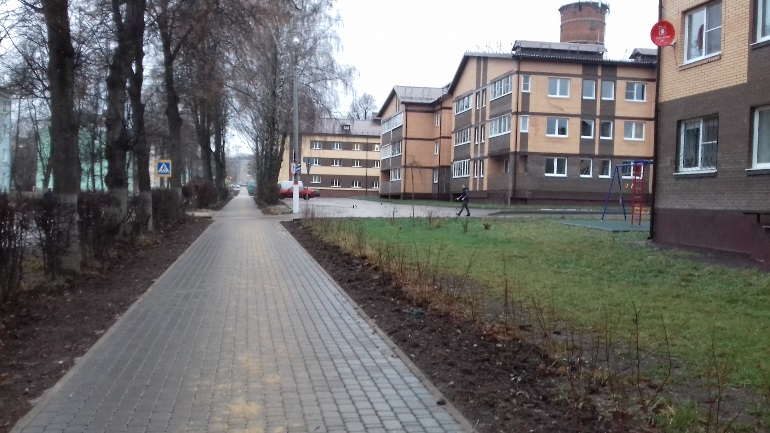 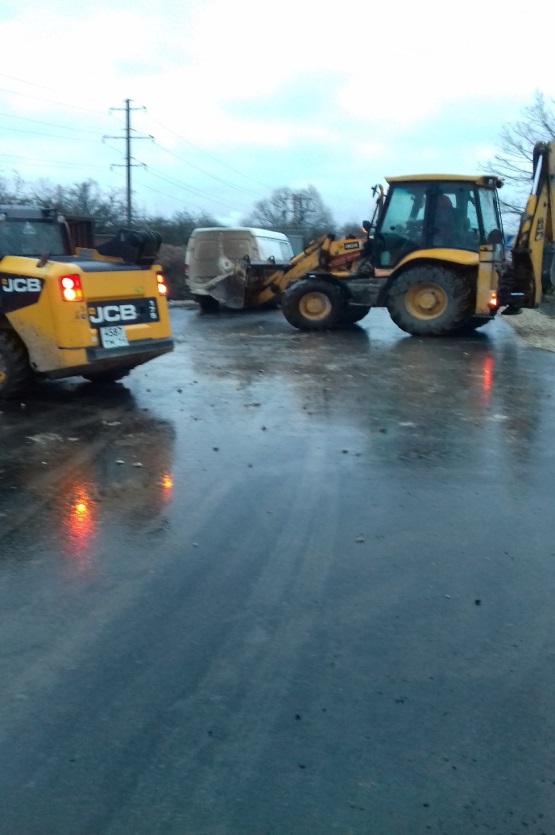 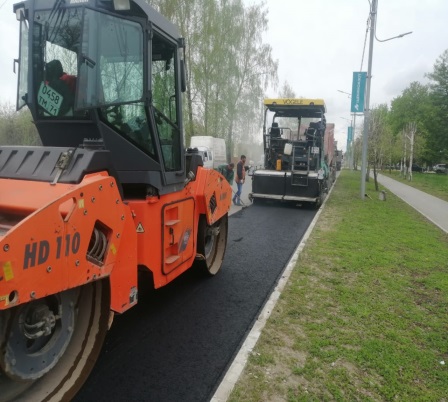 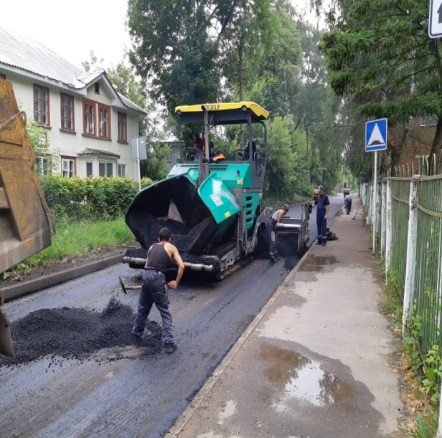 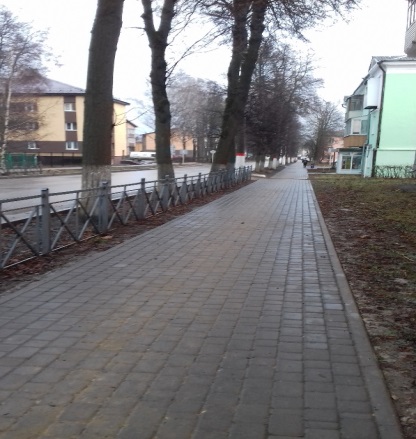 Ремонт автомобильных дорог общего пользования
Ремонт тротуаров
30,4 млн рублей
9 млн рублей
16 дорог
Отремонтировано 8
Протяженность – 8 км.
Площадь полотна – 3,7тыс. кв.м.
МО р.п. Первомайский
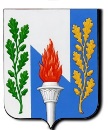 Муниципальное Образование
                РП Первомайский                             Ремонт дворовых территорий в рамках проекта
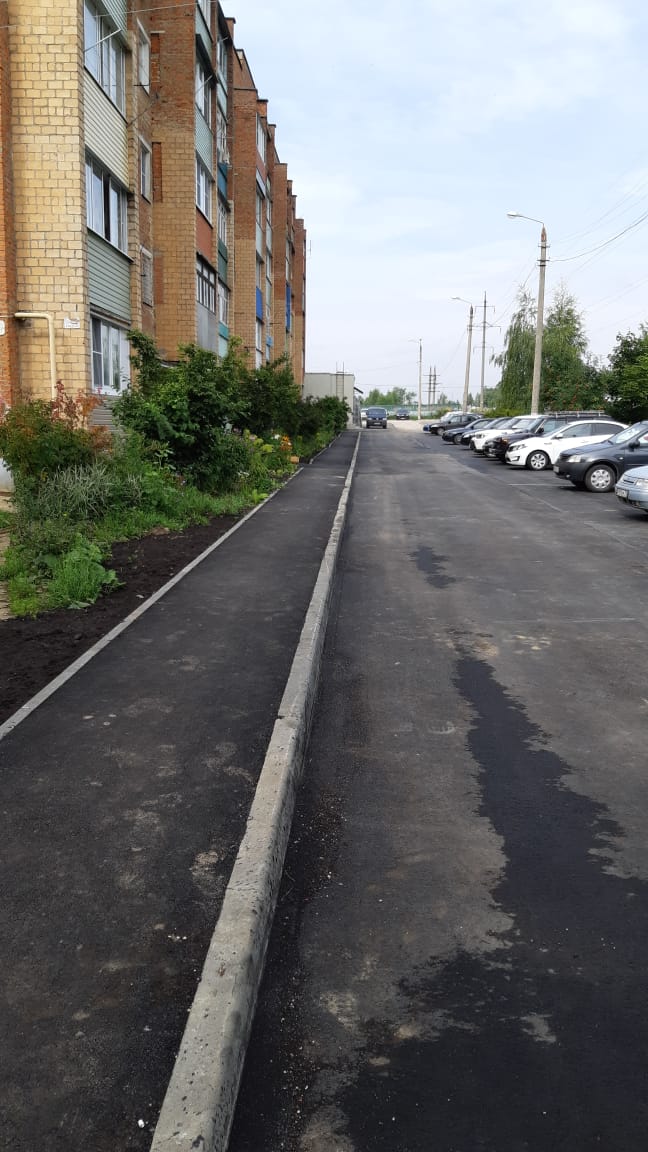 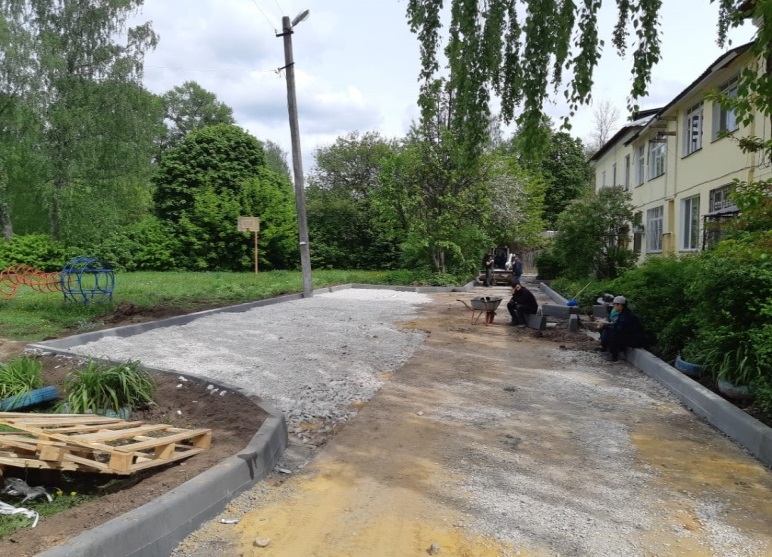 7,8 тысяч кв.м. 
на 12,5 млн.рублей
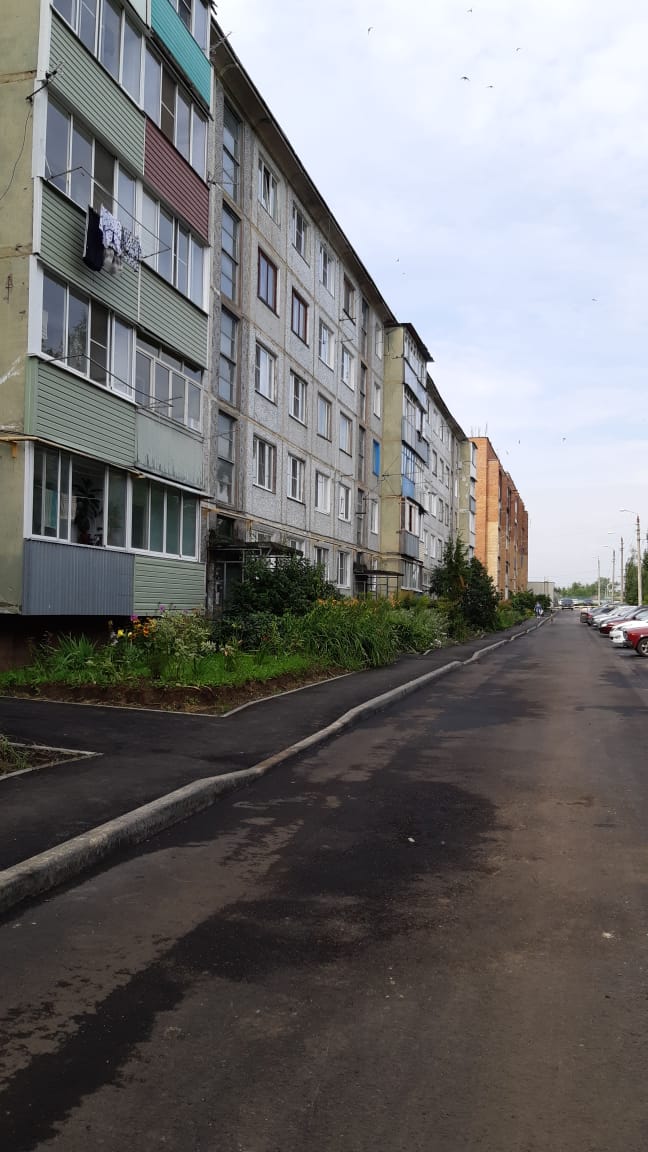 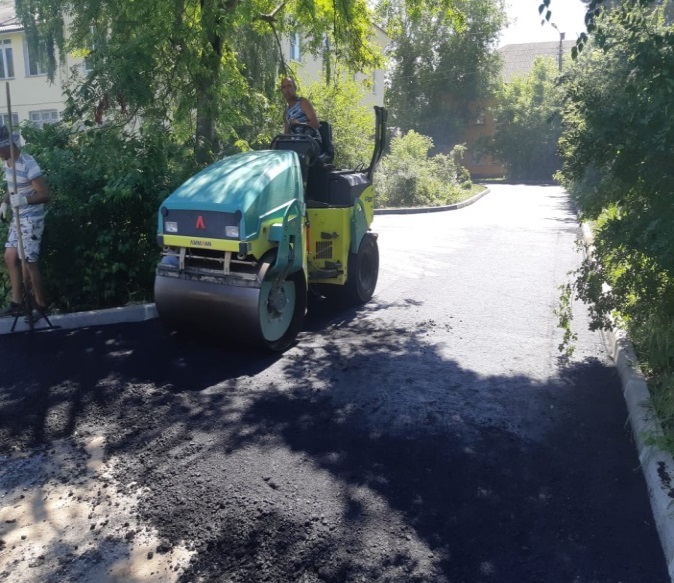 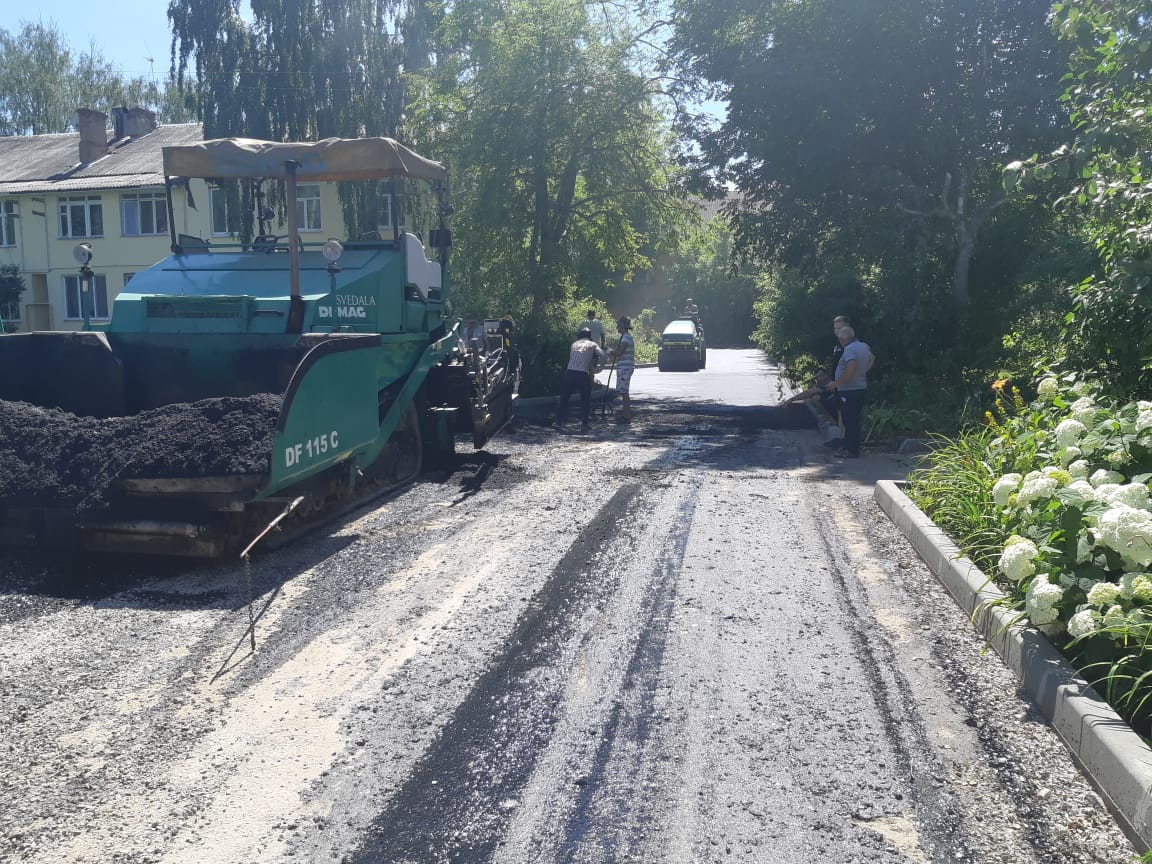 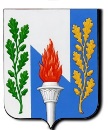 Муниципальное образование
             р.п. Первомайский                             Благоустройство общественных территорий
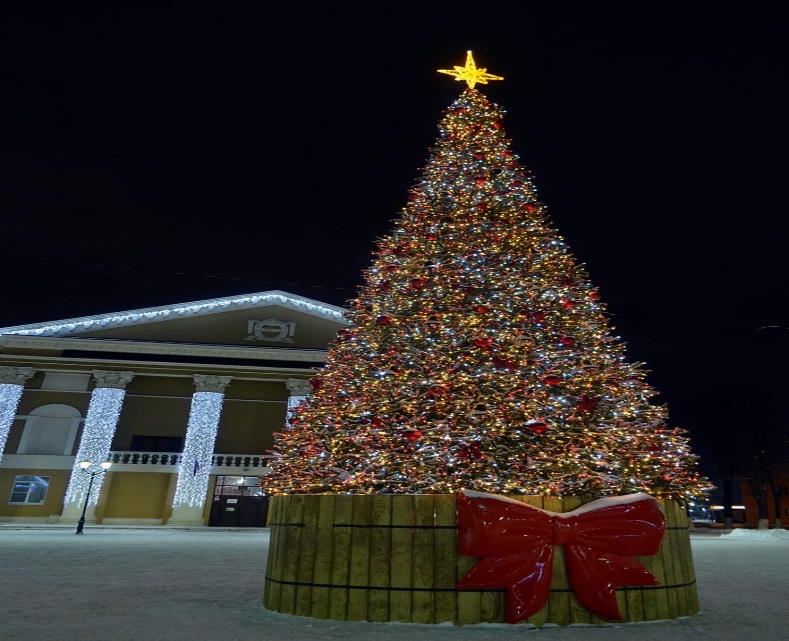 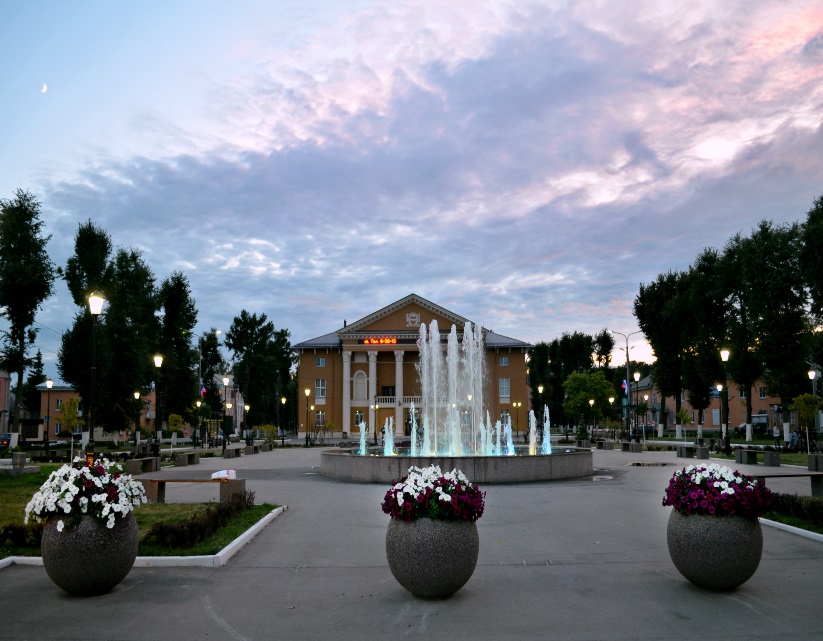 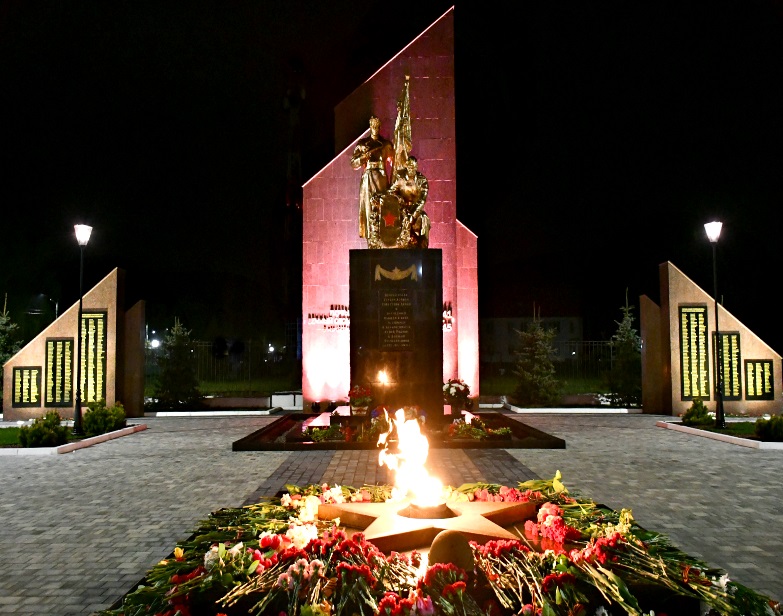 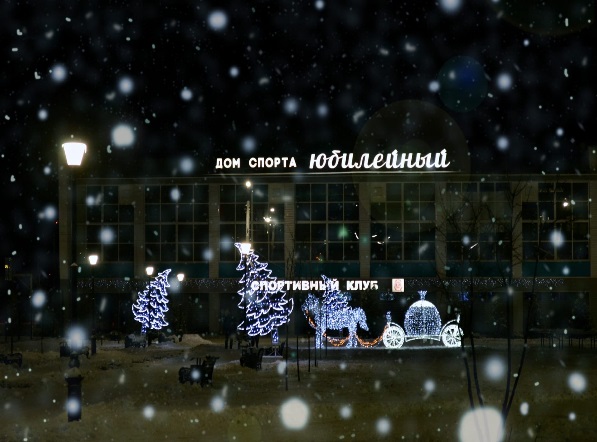 МО р.п. Первомайский
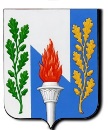 Муниципальное образование
             р.п. Первомайский                             Благоустройство общественных территорий
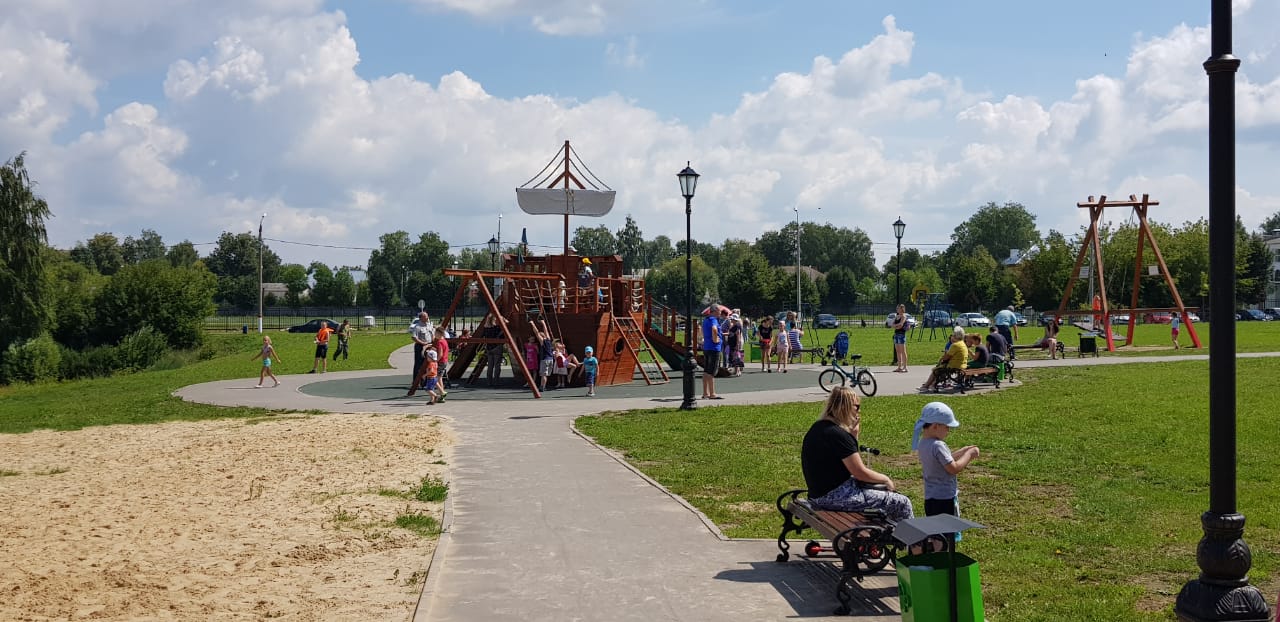 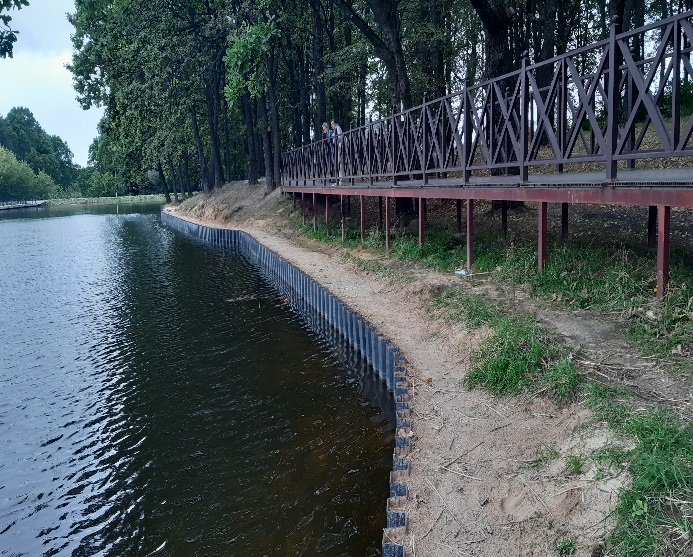 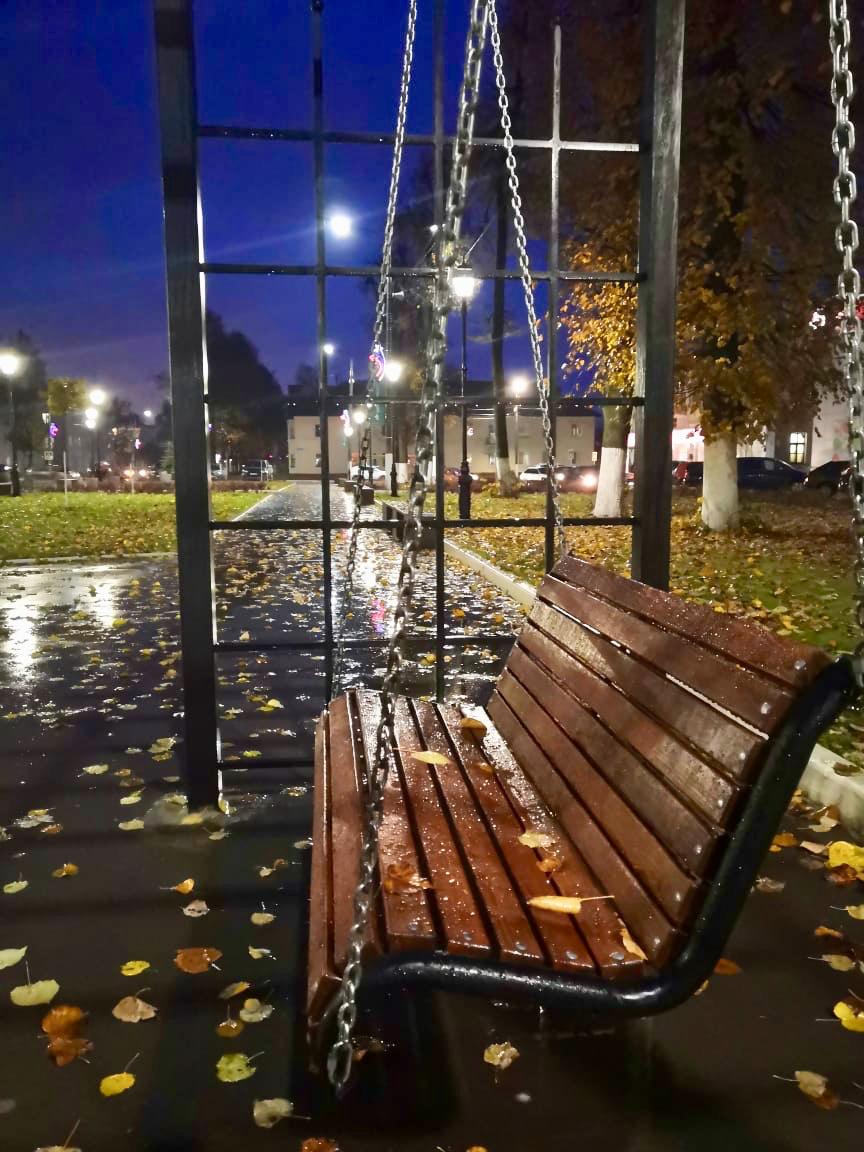 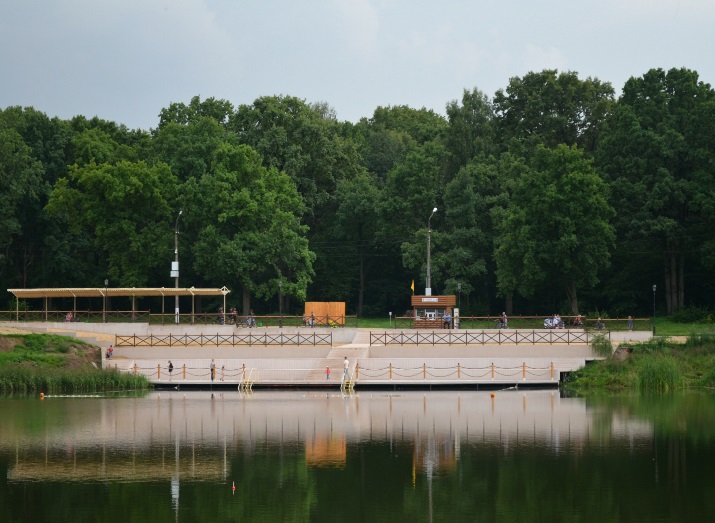 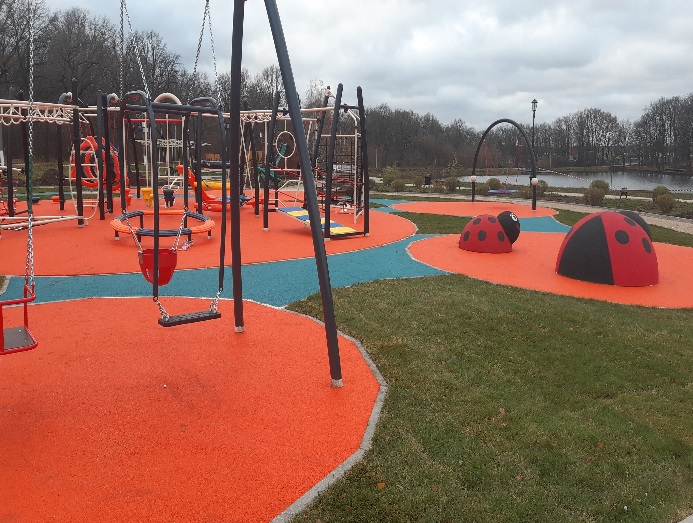 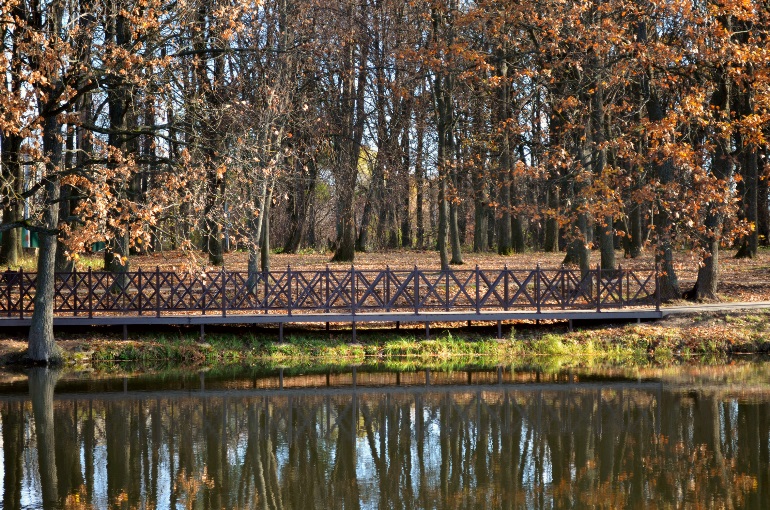 МО р.п. Первомайский
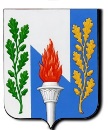 Муниципальное Образование
                РП Первомайский                                 Благоустройство территории
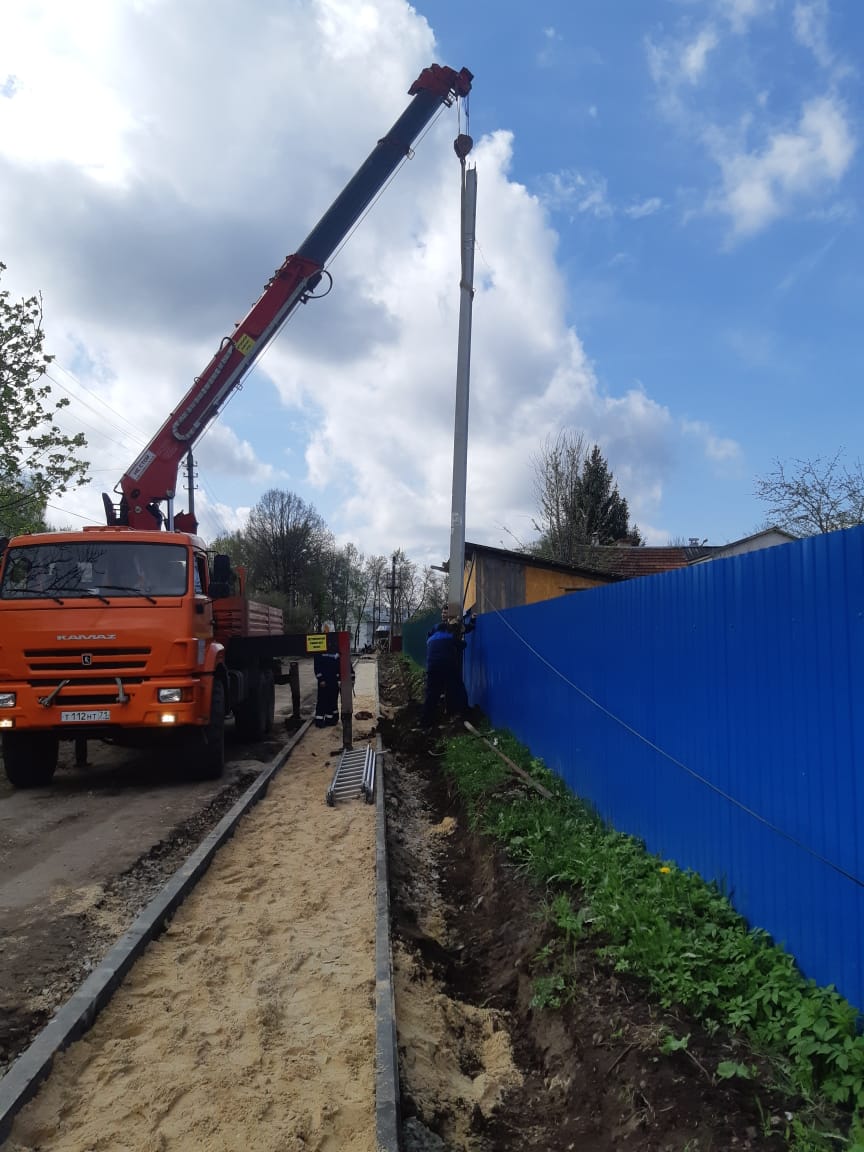 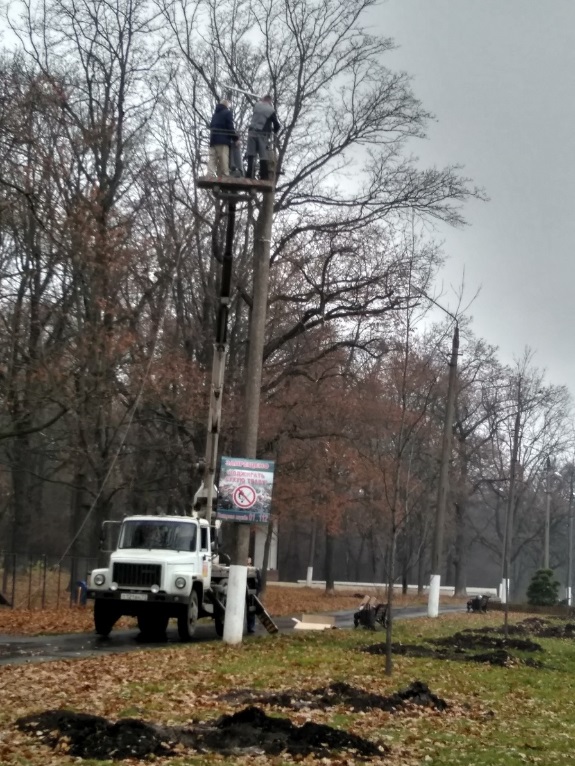 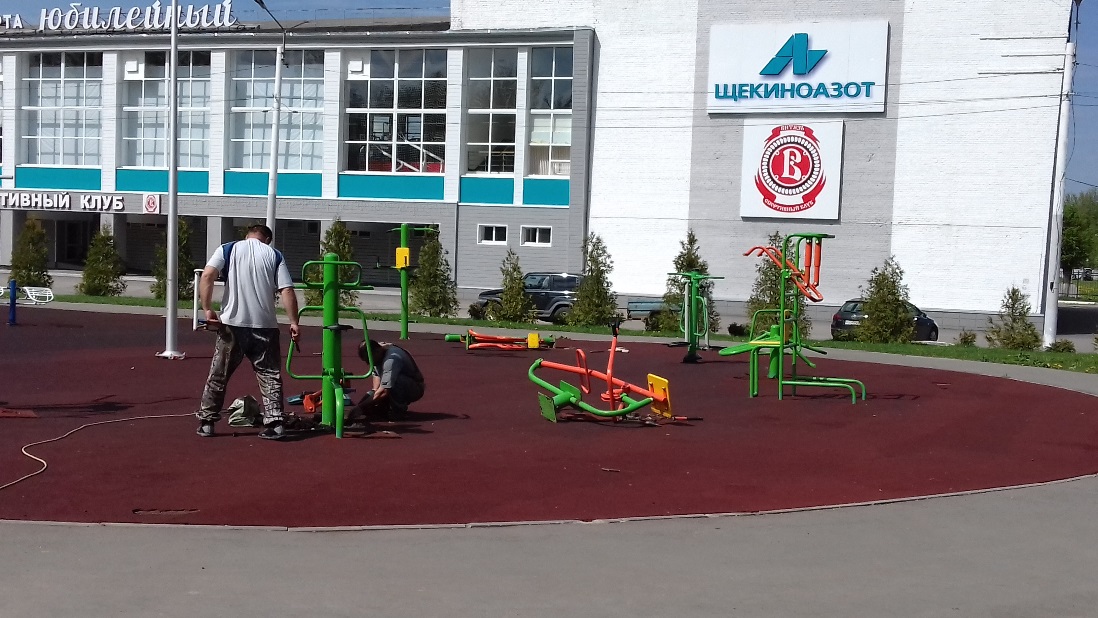 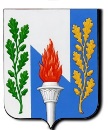 Муниципальное образование             Народный Бюджет-2020
                р.п. Первомайский                                   Кровля пр. Улитина д.17
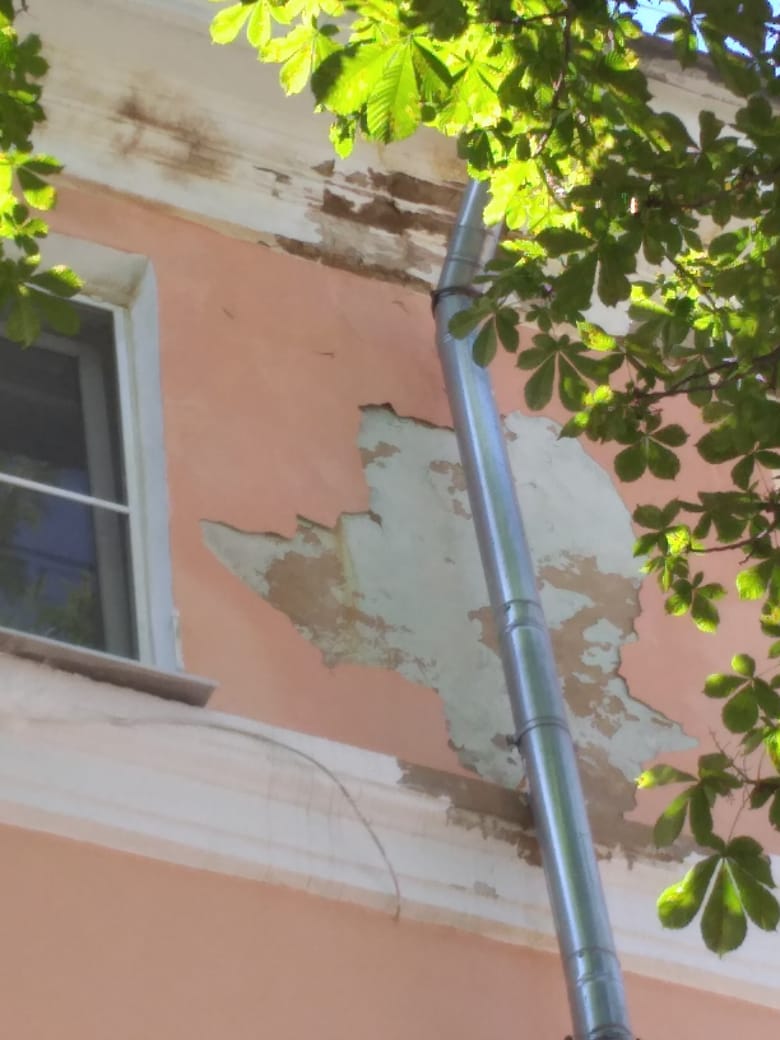 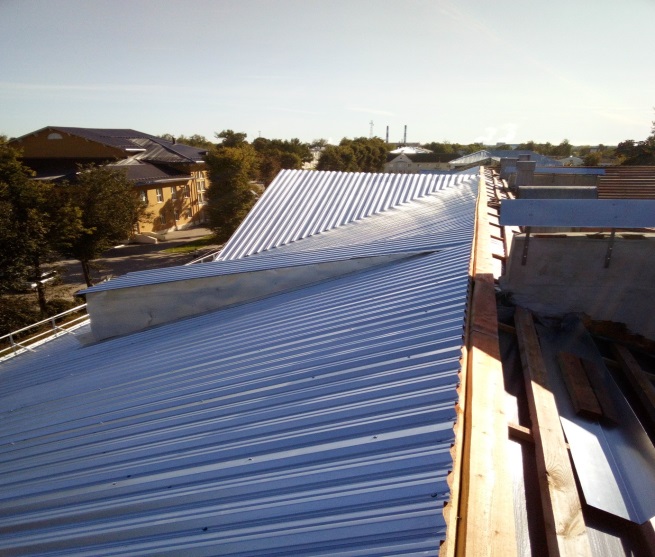 1537,4 тыс.руб-субсидия из бюджета ТО
591,3 тыс.руб.-местный бюджет
236,5 тыс.руб.-жители
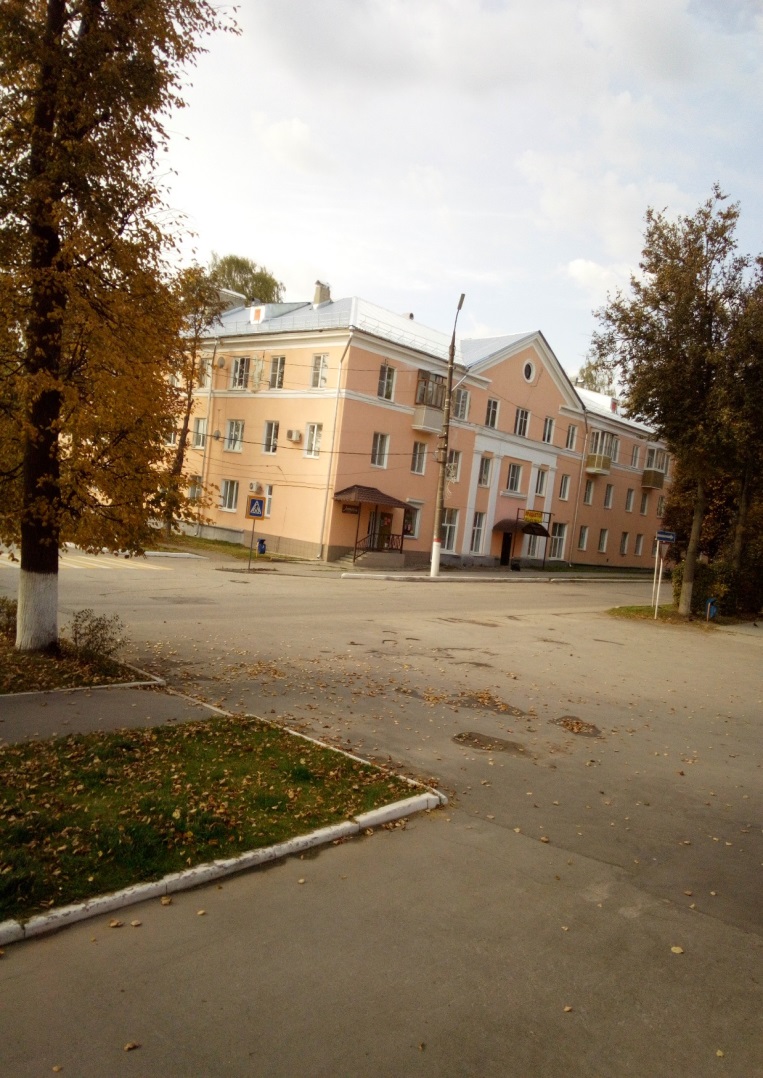 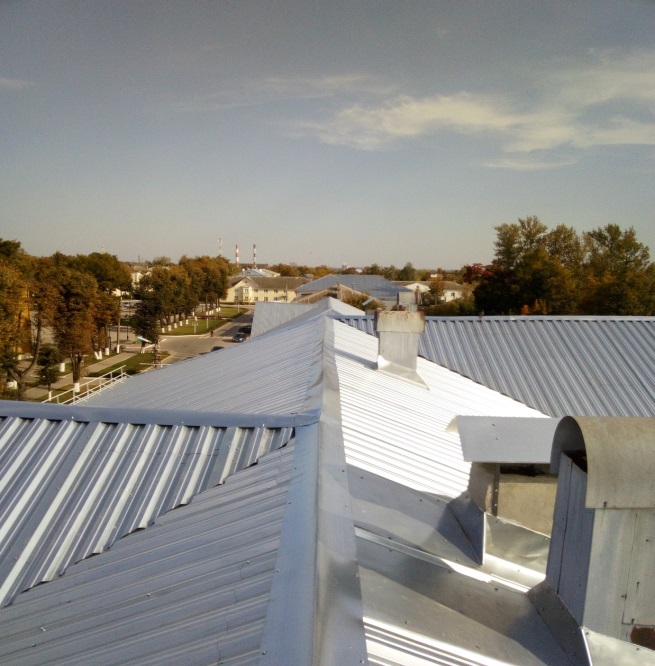 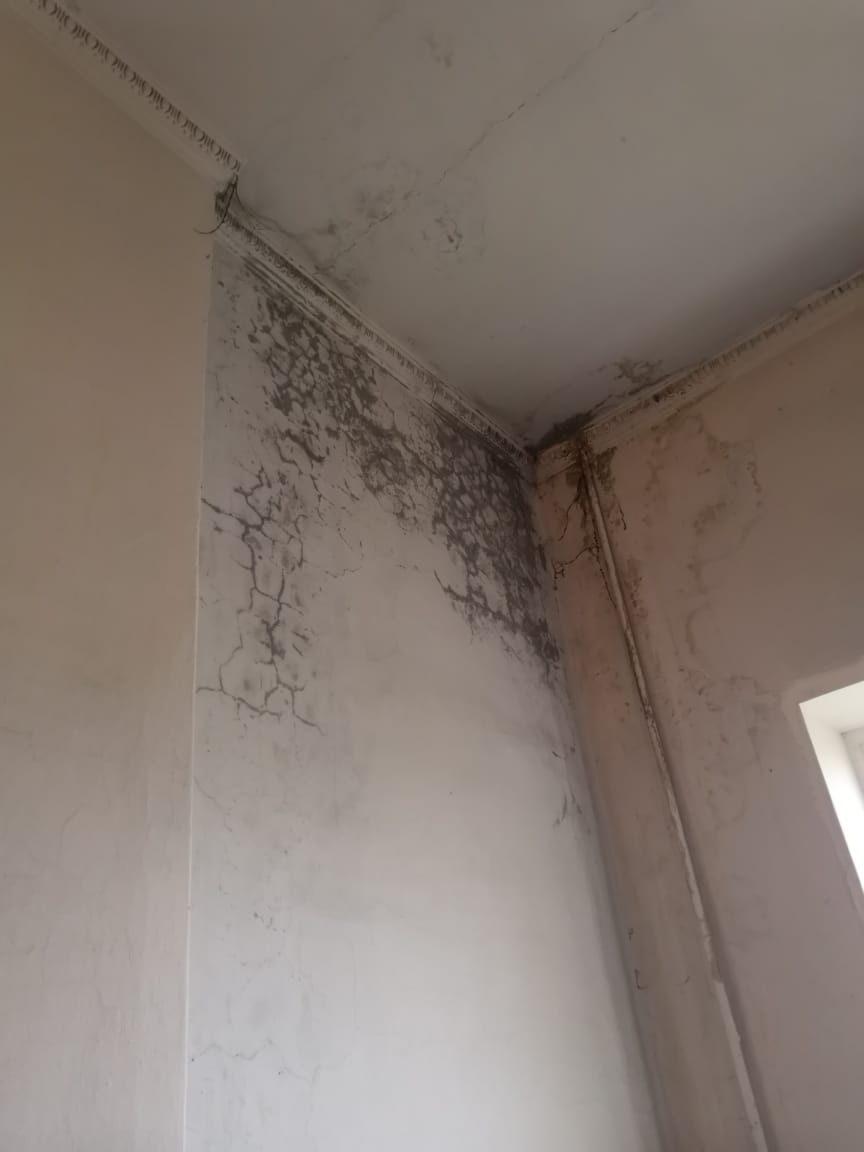 19
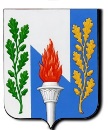 Муниципальное образование             
                р.п. Первомайский                                  Благоустройство
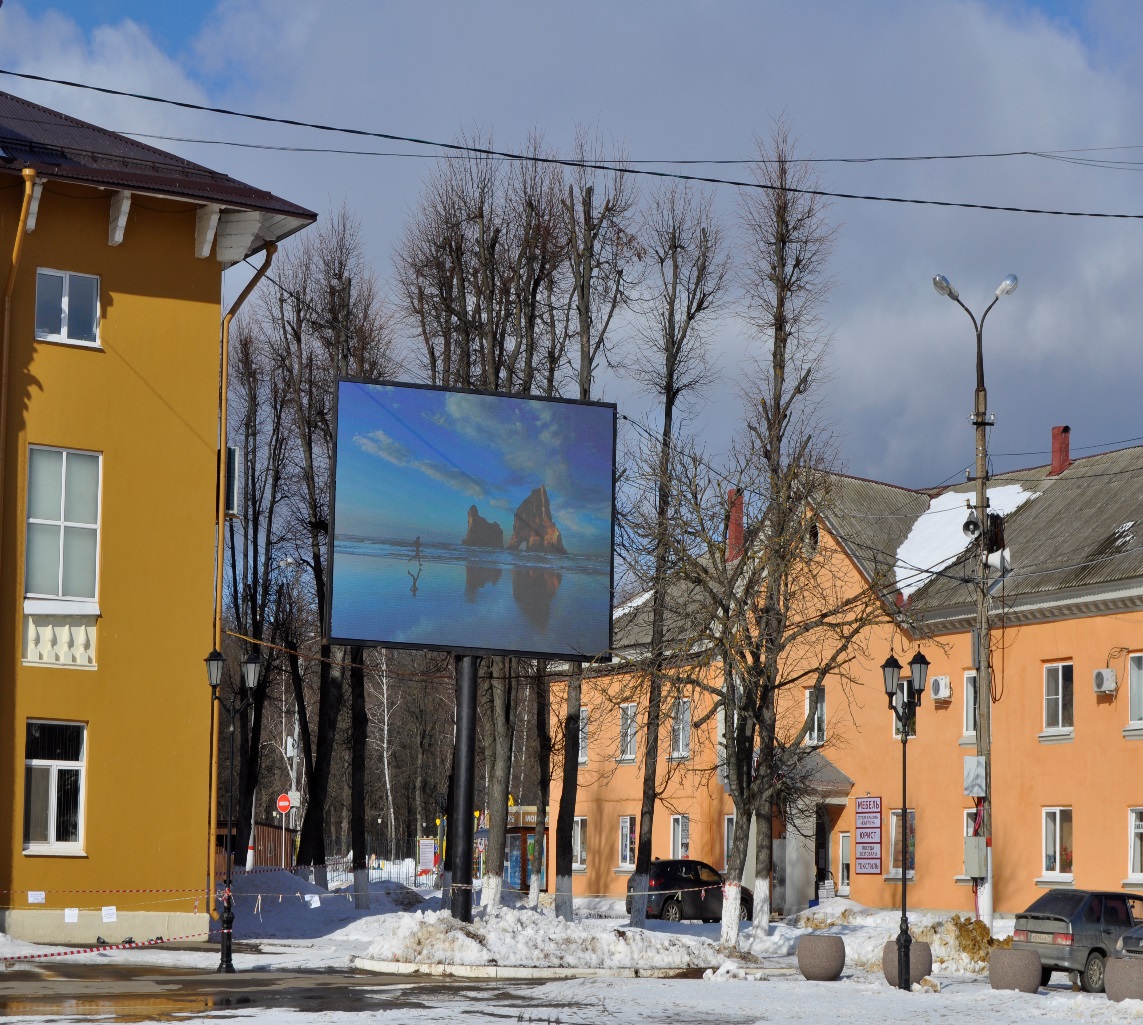 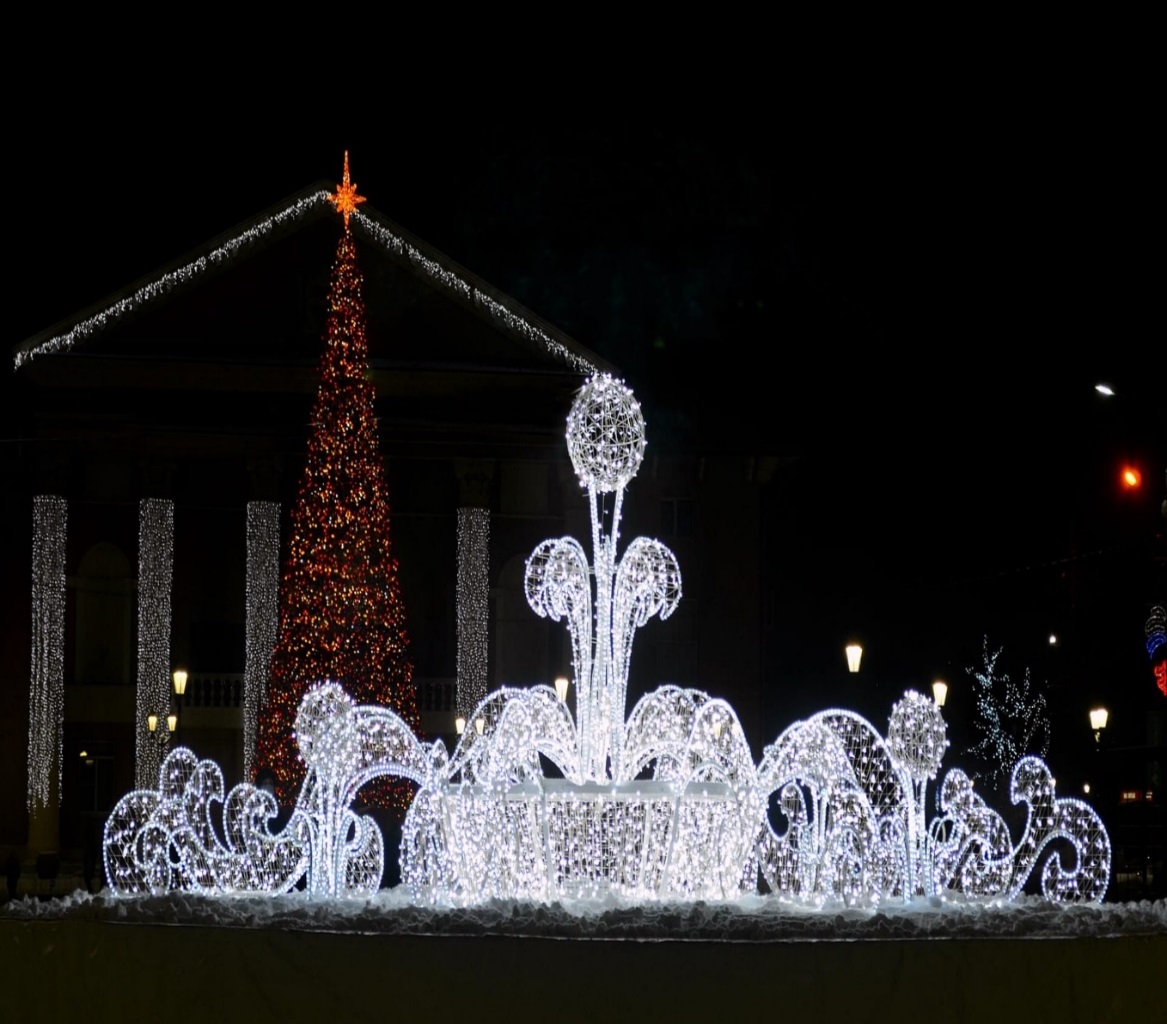 МО р.п. Первомайский
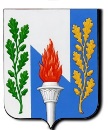 Муниципальное образование
                р.п. Первомайский                               МАУК «ДК «Химик»
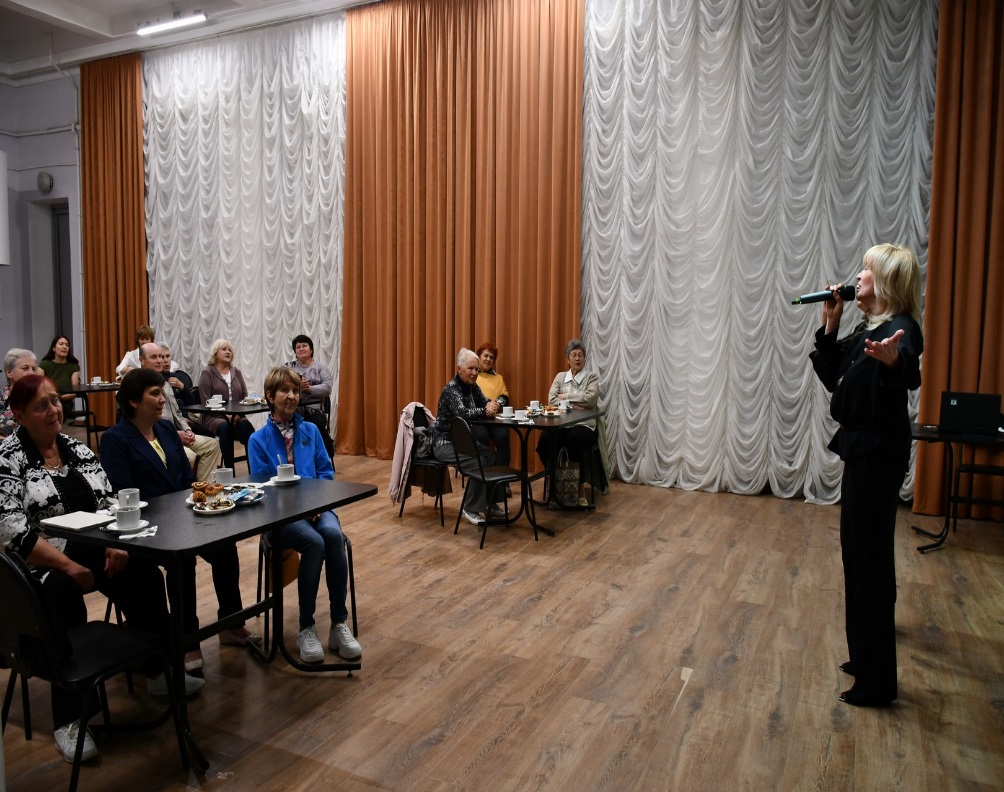 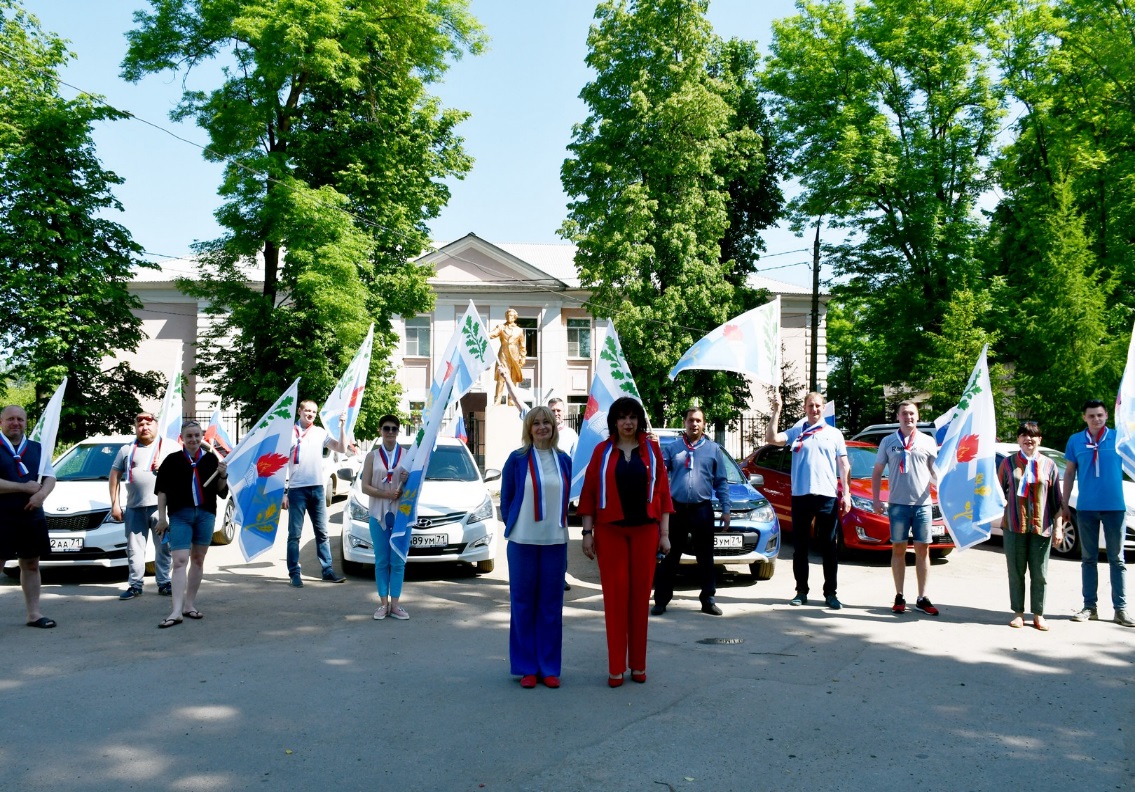 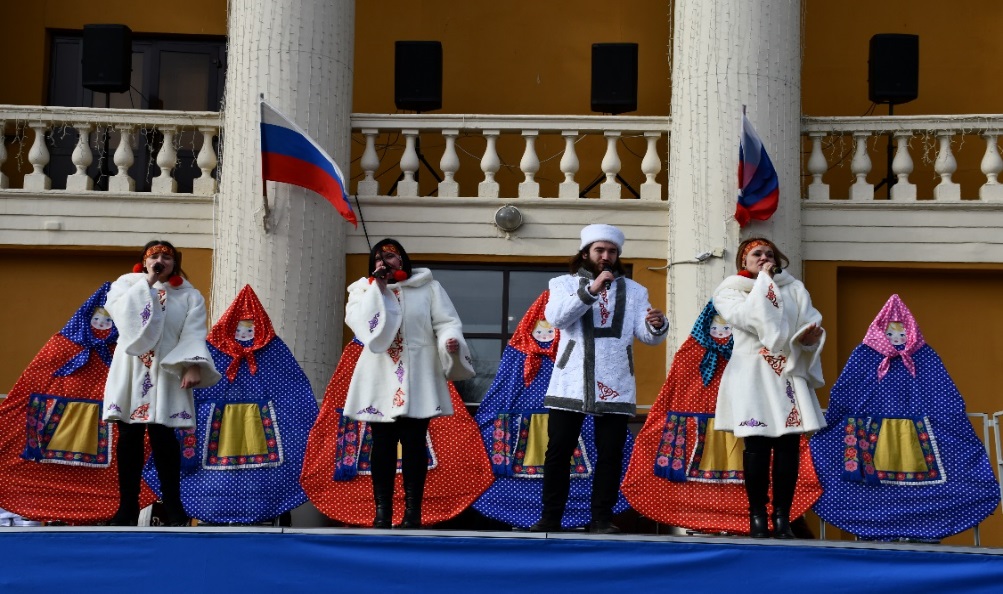 МО р.п. Первомайский
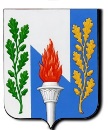 Муниципальное образование
                р.п. Первомайский                                 Библиотека
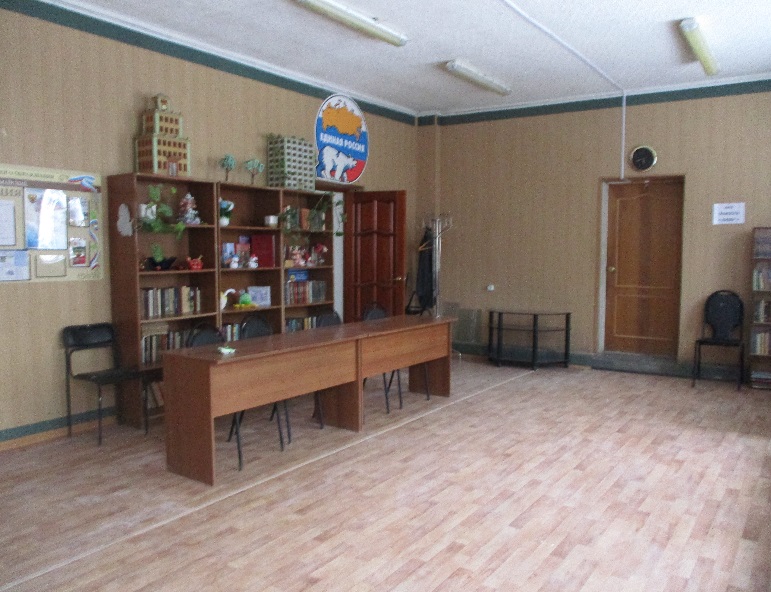 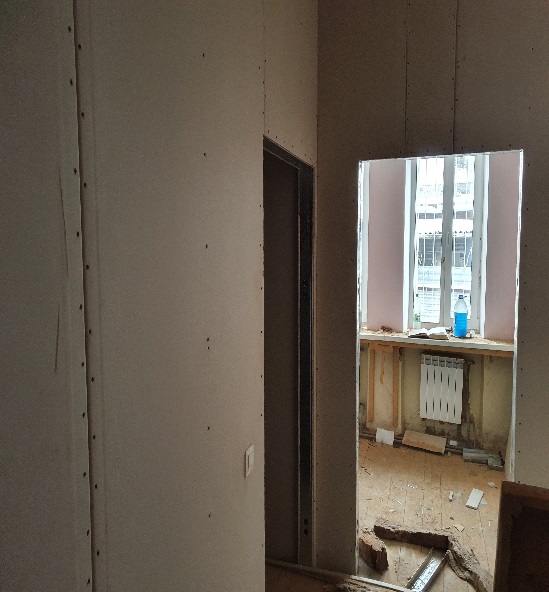 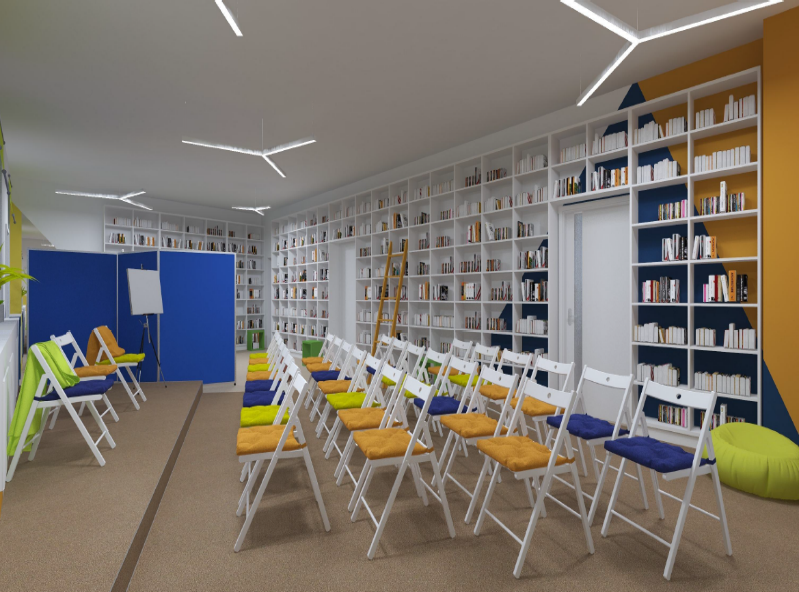 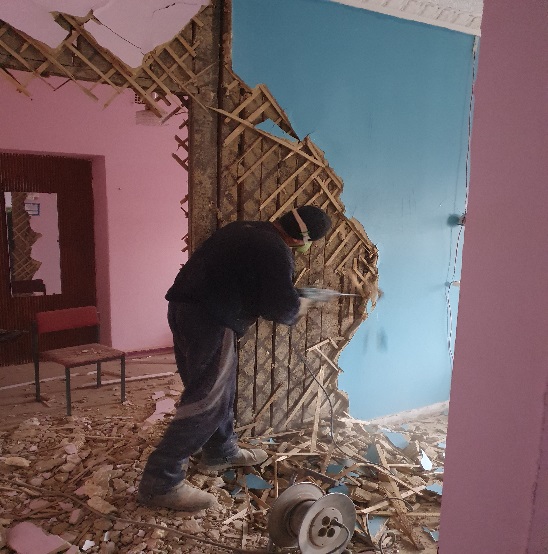 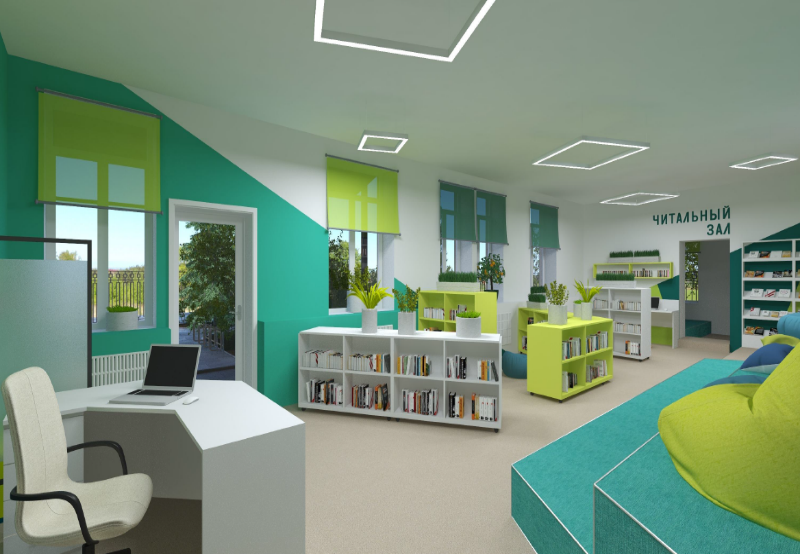 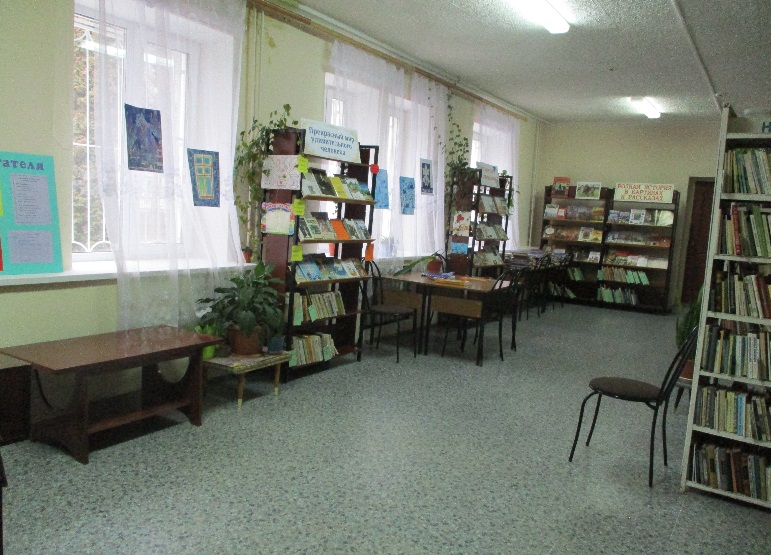 МО р.п. Первомайский
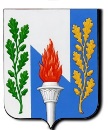 Муниципальное образование
                р.п. Первомайский                                  Физическая культура и спорт
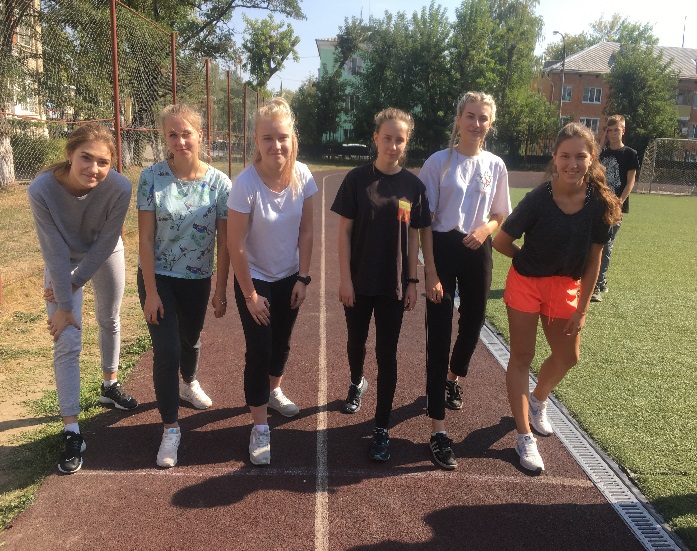 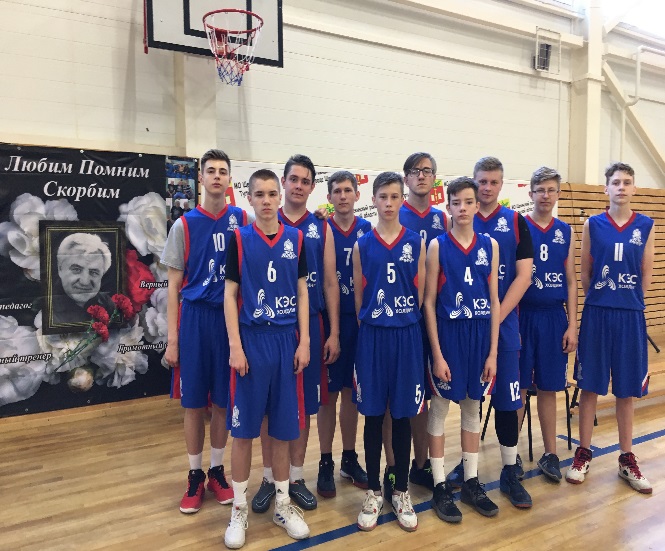 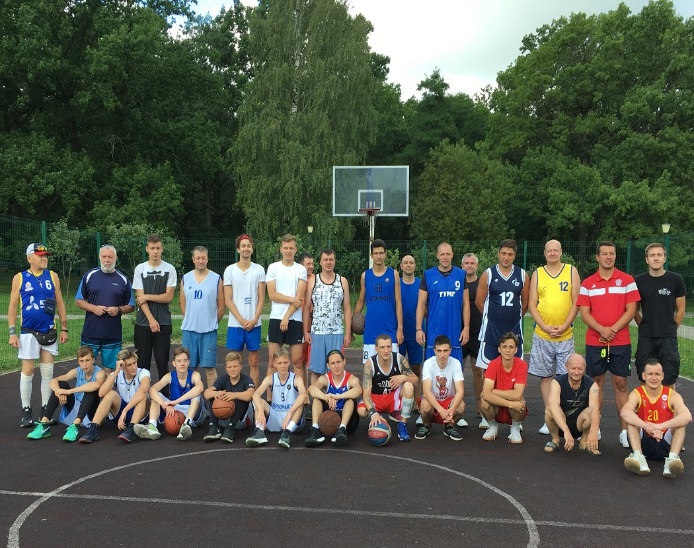 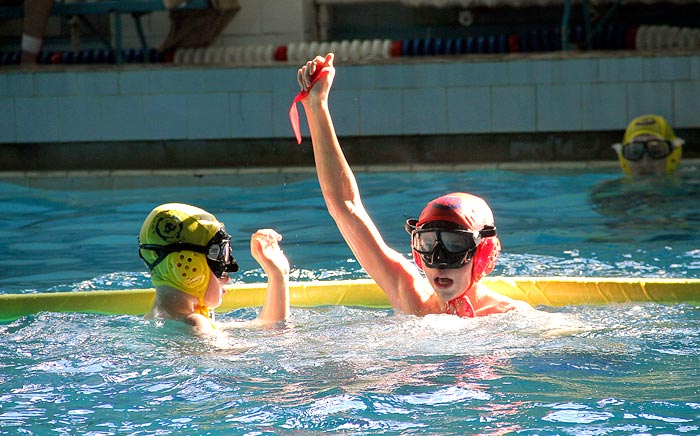 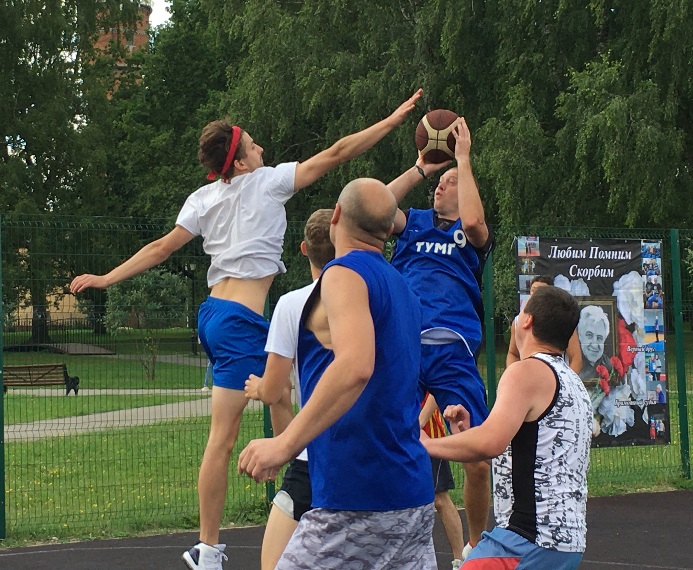 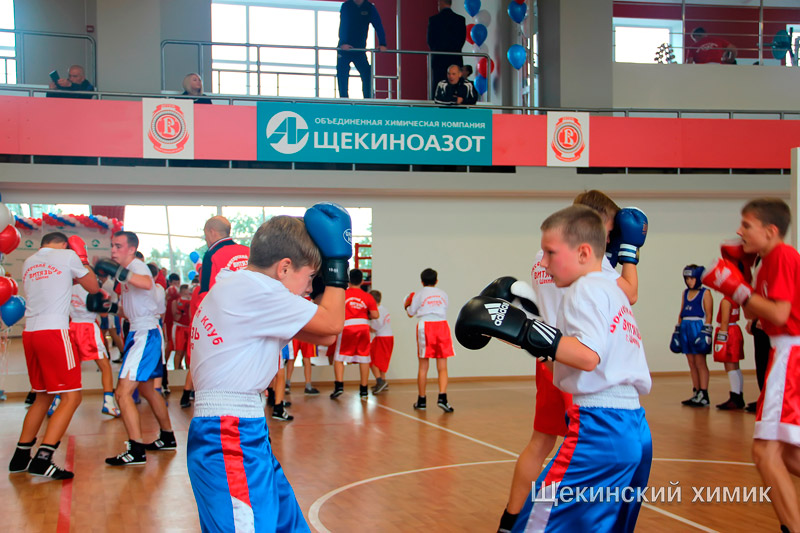 МО р.п. Первомайский
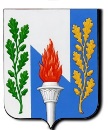 Муниципальное образование
                р.п. Первомайский                                 Благодарим!
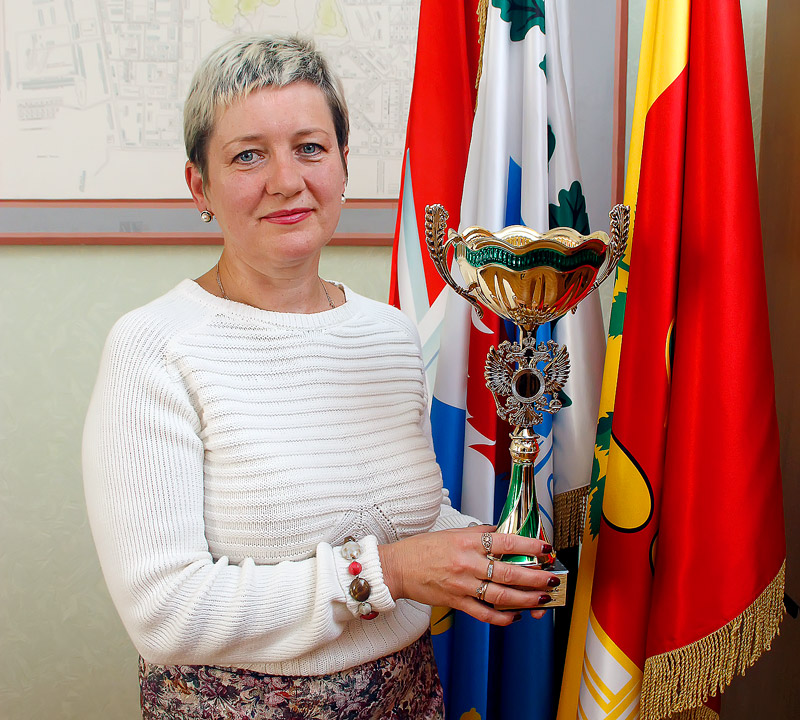 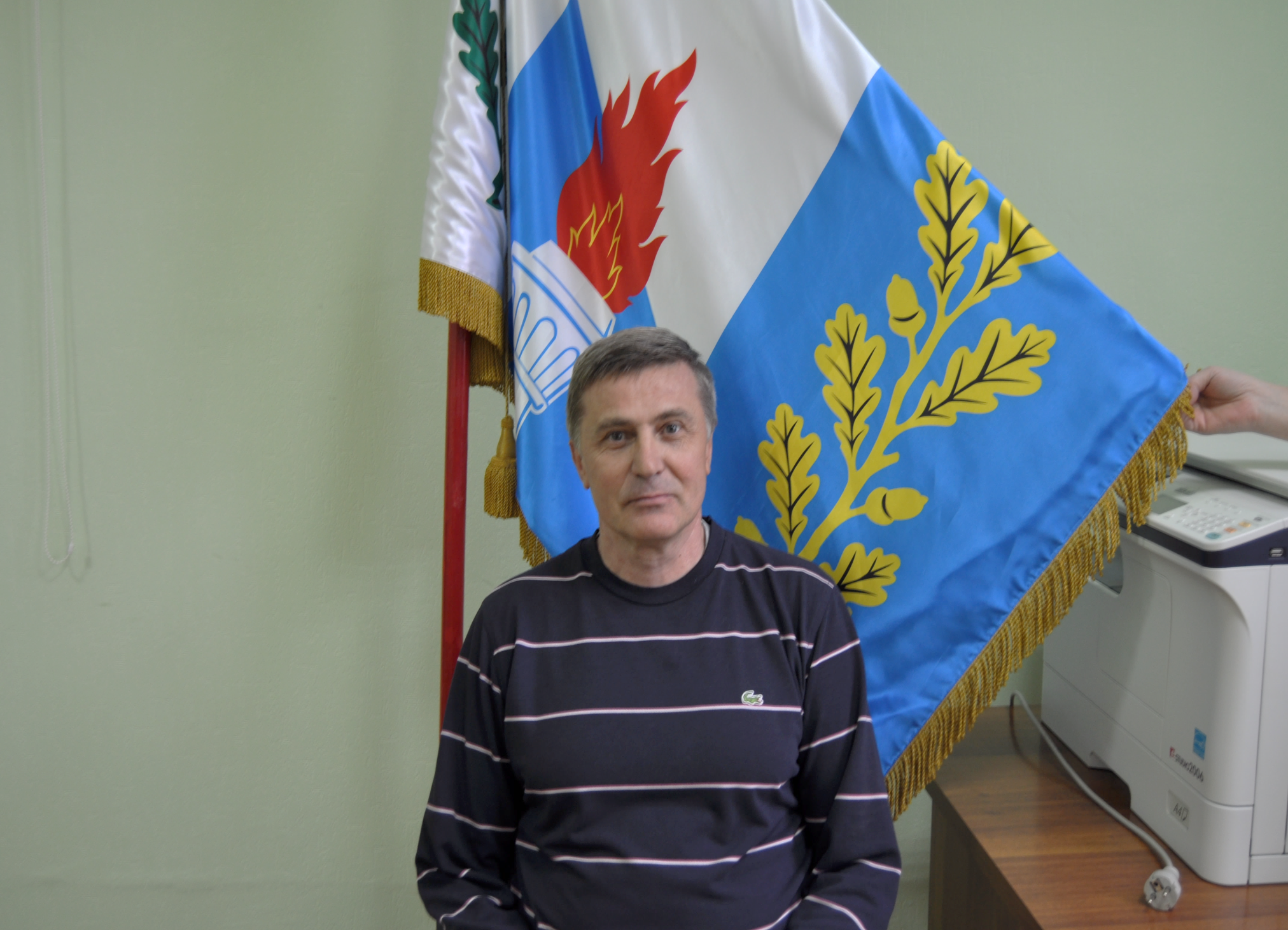 МО р.п. Первомайский
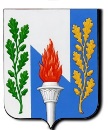 Муниципальное образование
                р.п. Первомайский                           Материнский капитал
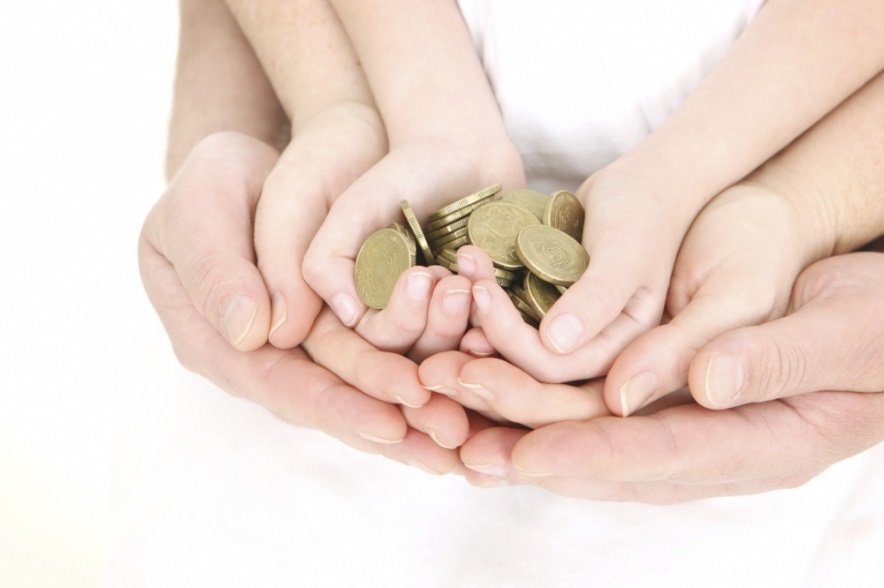 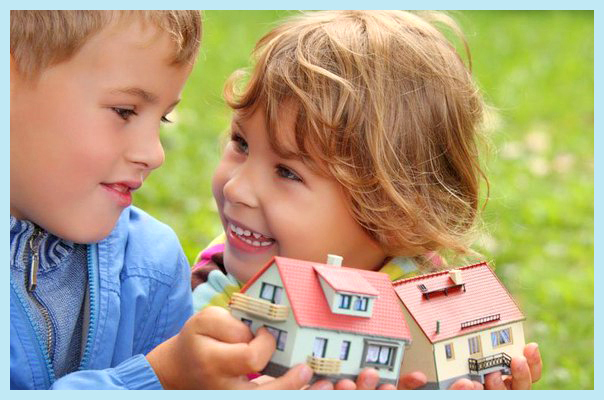 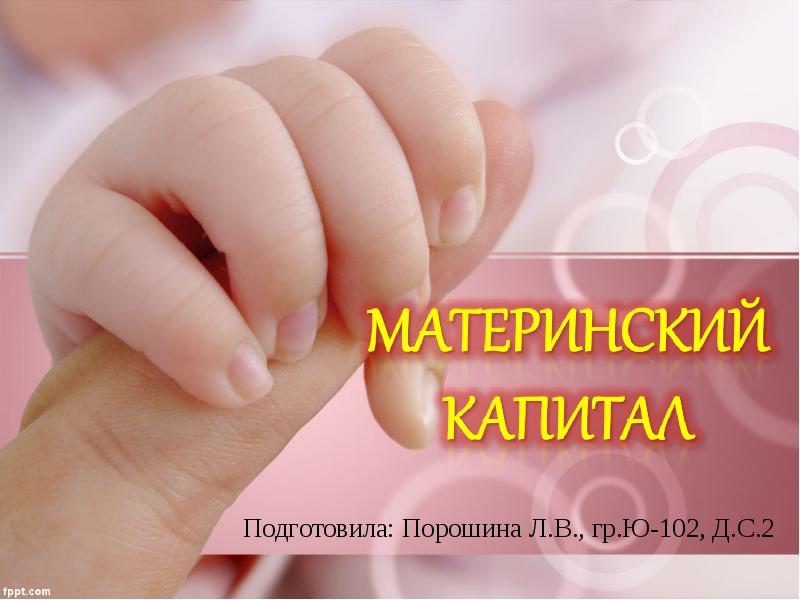 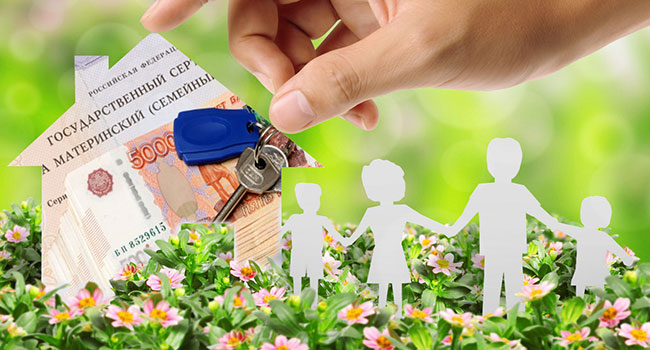 МО р.п. Первомайский
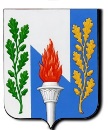 Муниципальное образование
                р.п. Первомайский                                 Баня
До:
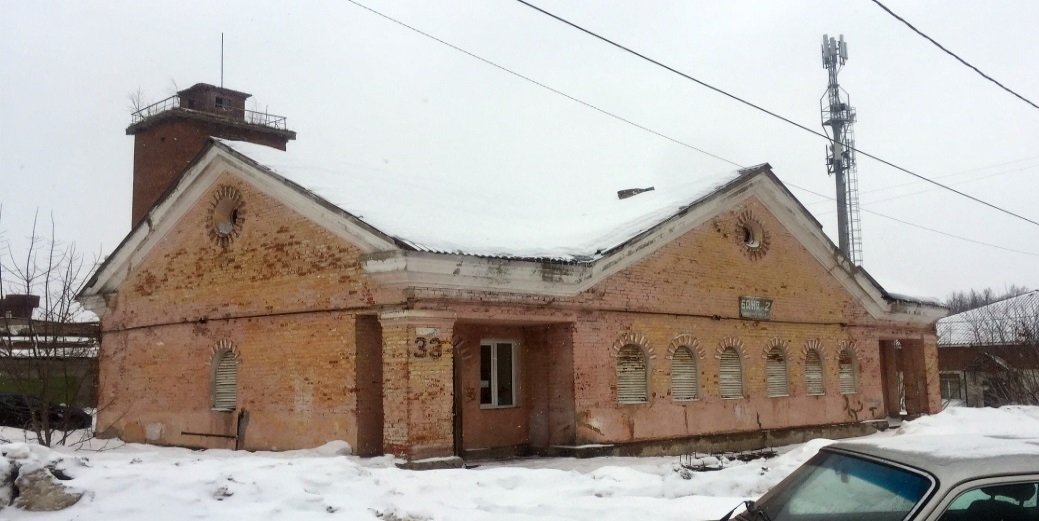 После:
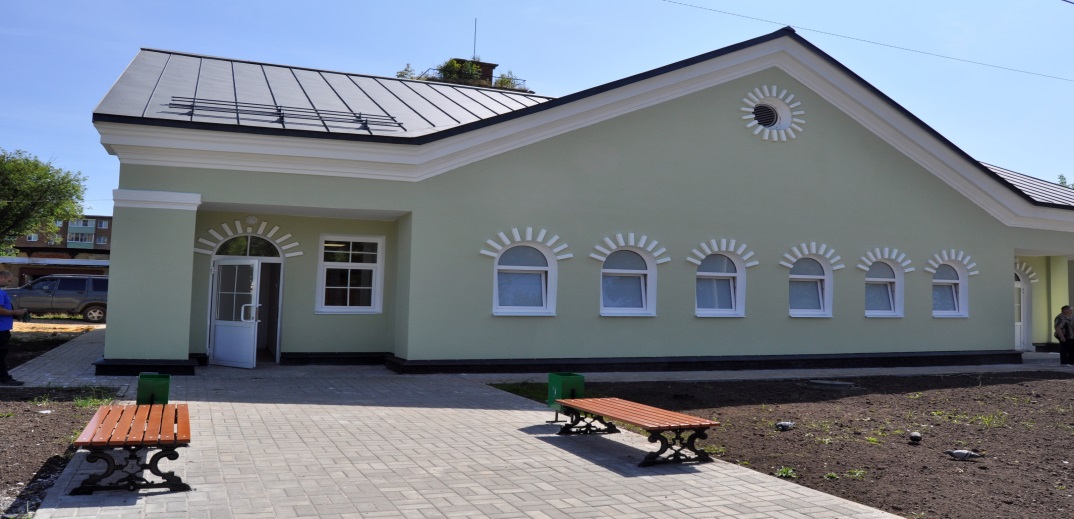 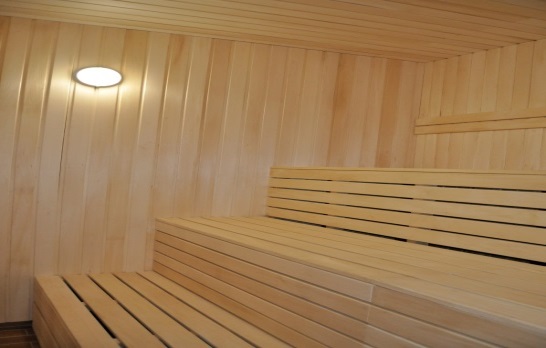 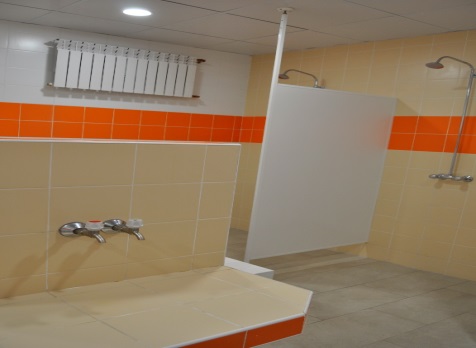 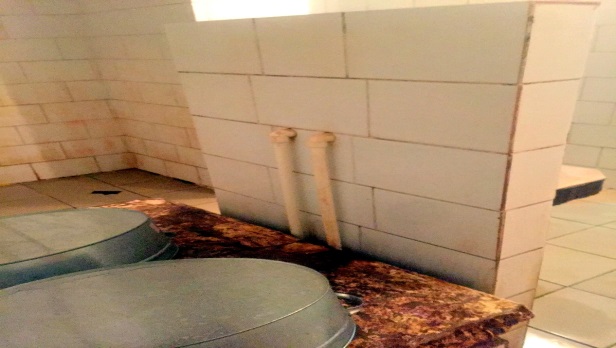 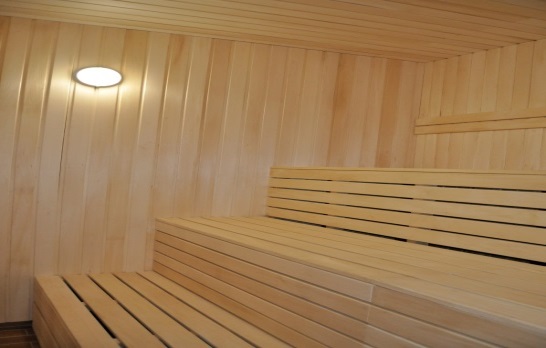 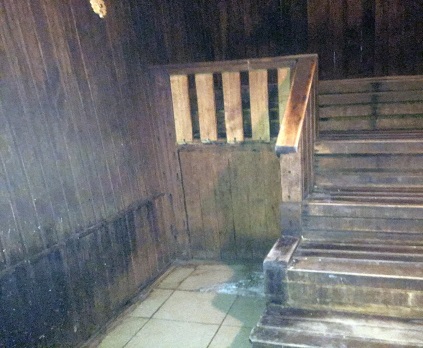 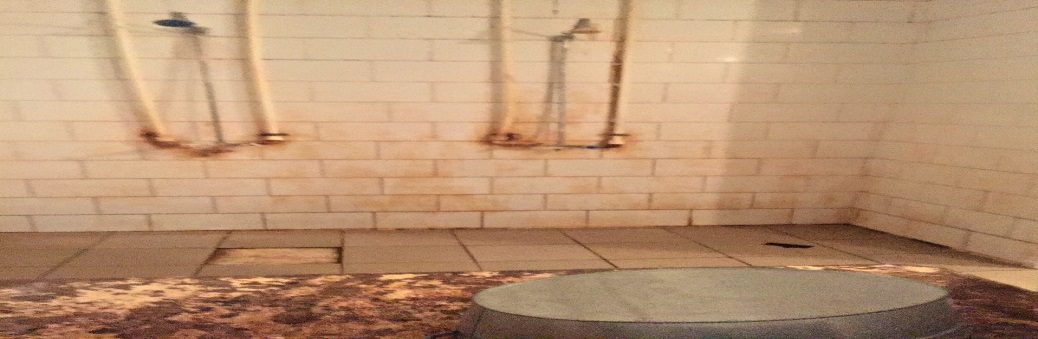 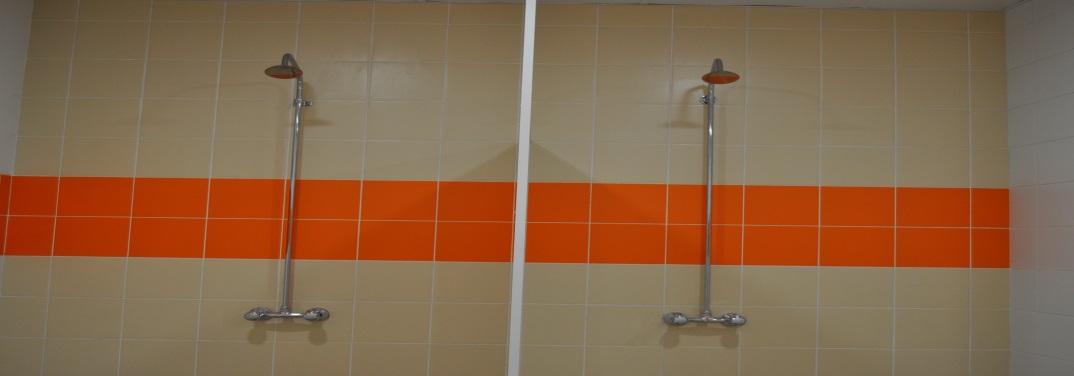 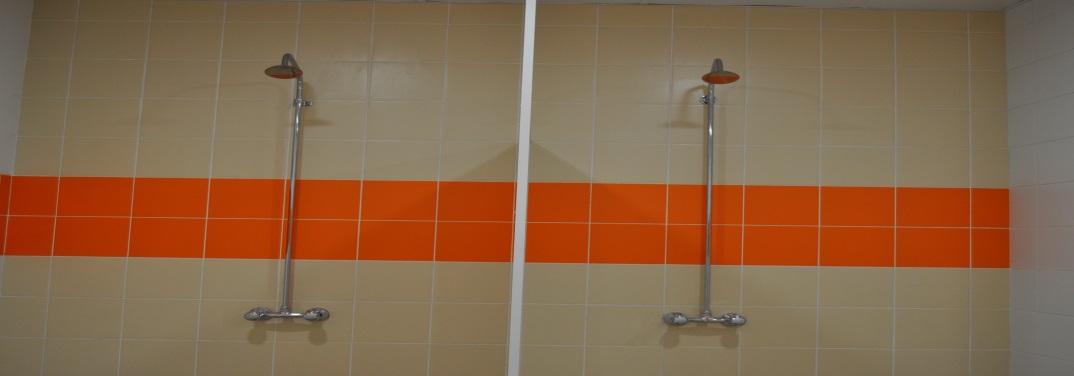 34
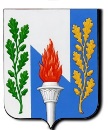 Муниципальное образование
                р.п. Первомайский                                 Расселение аварийного жилья
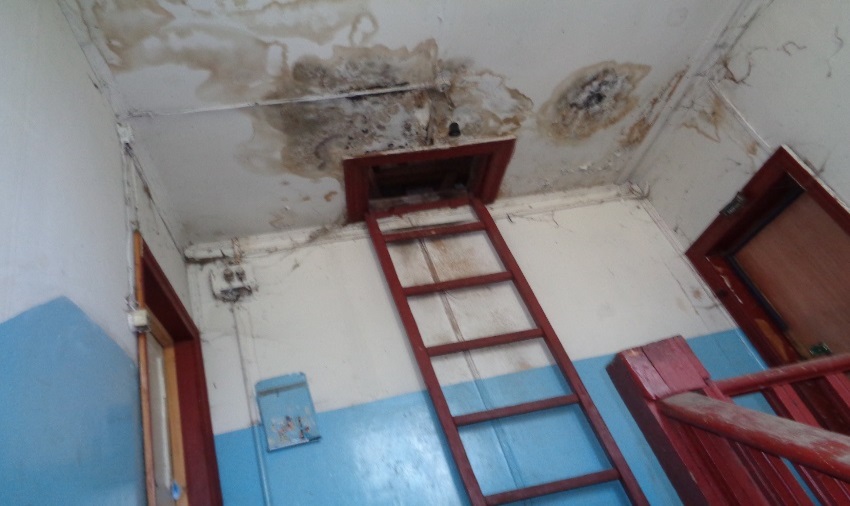 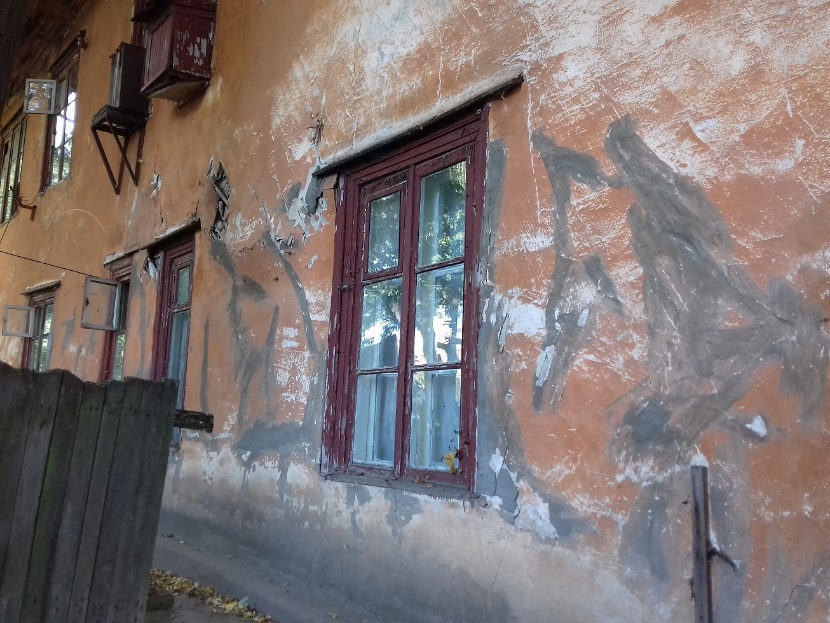 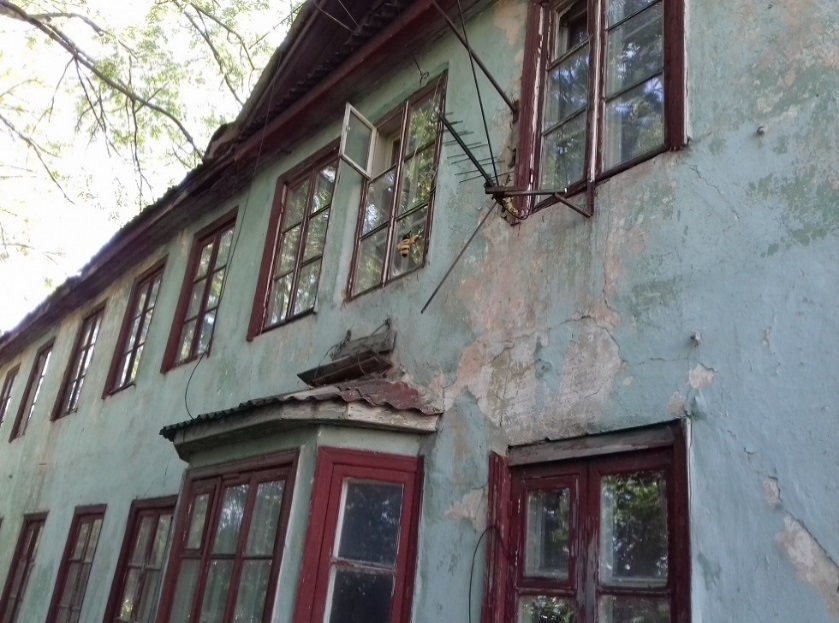 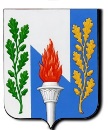 Муниципальное образование
                р.п. Первомайский                                 Проведение капитального ремонта МКД
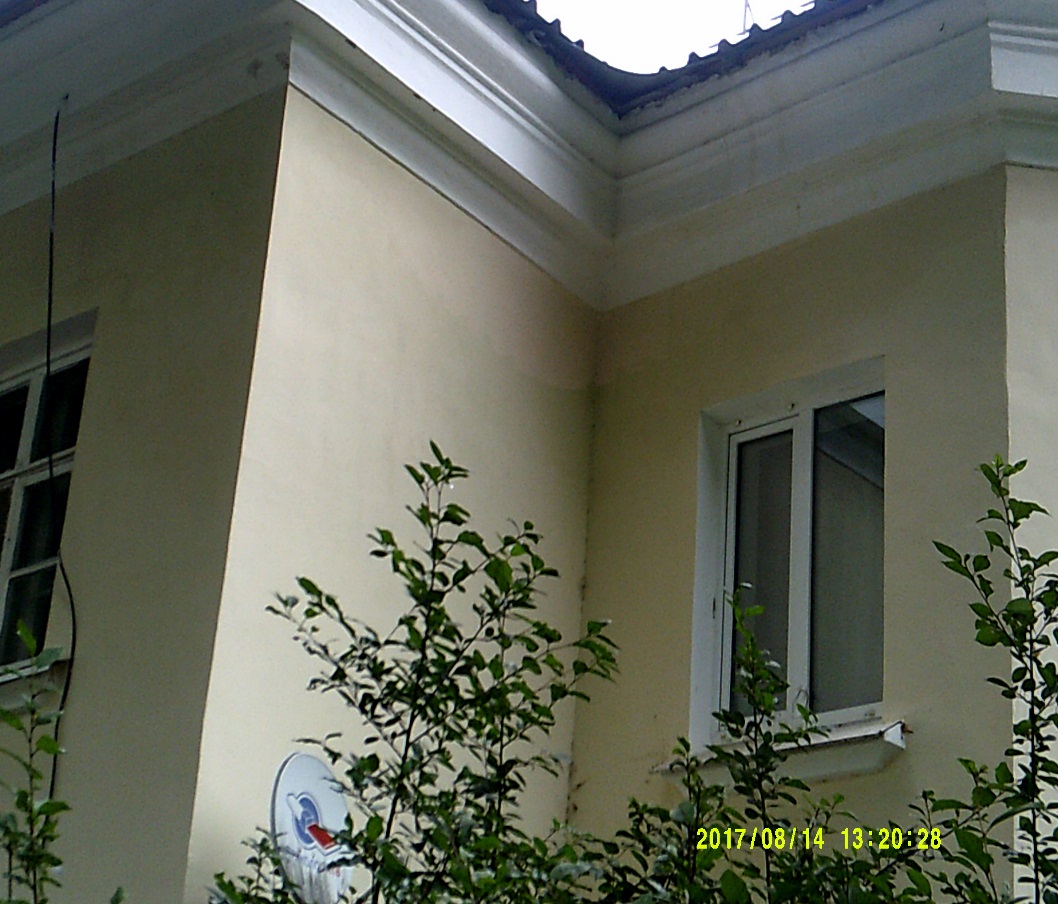 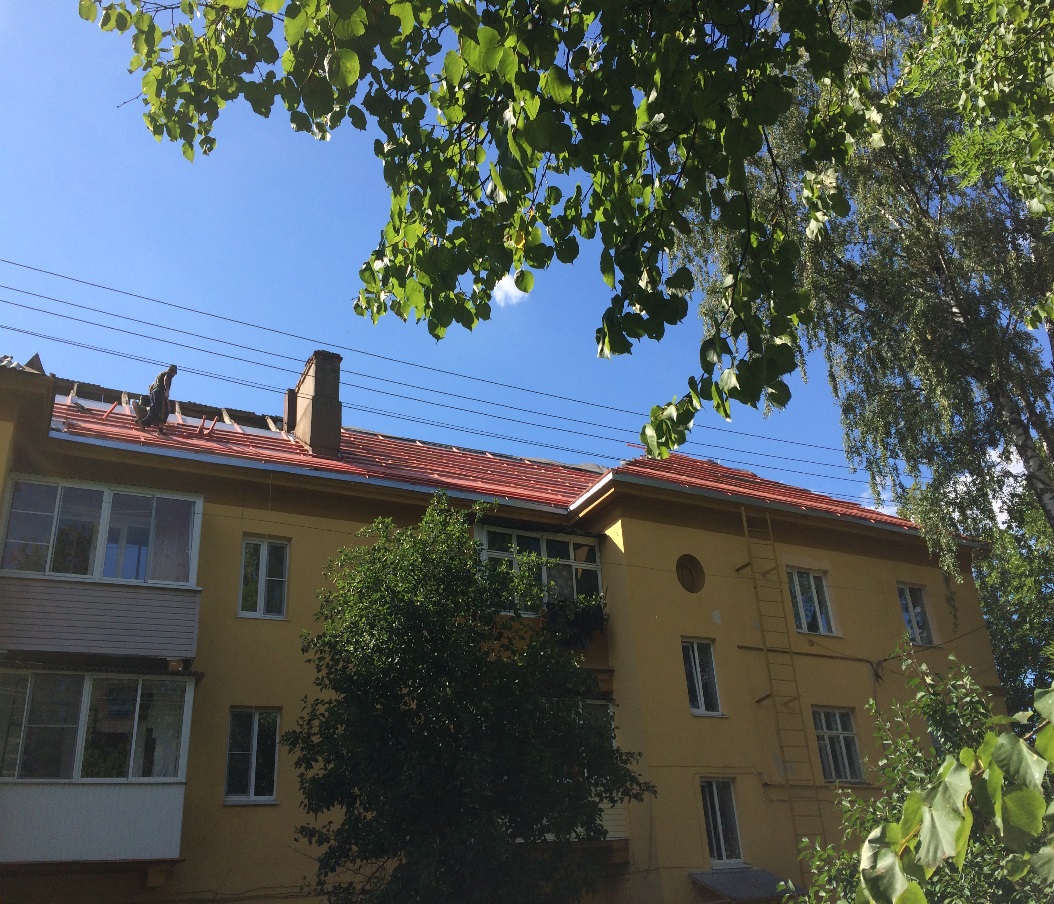 2017-61 МКД около 26 млн.руб.
2018-14 МКД около 8 млн.руб.
2019-10 МКД около 5 млн.руб.
2020-11 МКД около 5 млн.руб.
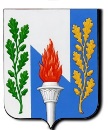 Муниципальное Образование
                РП Первомайский                                 Работа с обращениями граждан
Всего обращений за 2019 год – 513
Анализ характера обращений
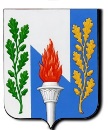 Муниципальное Образование
                РП Первомайский                                 Динамика бюджета 2021-2023
МО р.п. Первомайский
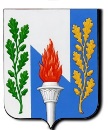 Муниципальное образование
                р.п. Первомайский                                 Планы на 2021 год
- установка приборов учета электроэнергии в муниципальных квартирах;
- постановка на кадастровый учет объектов недвижимости;
-ямочный ремонт центральных автодорог;                                  
- обслуживание бесхозных сетей, спортивных, детских игровых площадок, фонтана;
- капитальный ремонт инженерных сетей МКУК «Первомайская поселенческая библиотека» и подача заявки взрослой библиотеки на участие в проекте «Модельная библиотека»;
-строительство модульной котельной для нужд жителей дома 3 по ул. Пролетарская;
- монтаж пожаро-охранной сигнализации  2ого этаже здания ДК;
-ремонт придомовых территорий по программе «Формирование современной городской среды», при софинансировании от жителей, по адресам  Октябрьская 17,19,21,23,23а,25,25а;
- переселение из аварийного жилфонда;
-ликвидация карстового провала в СНТ;
-завершение ремонта муниципальных помещений цокольного этажа по Интернациональному проезду 2;
- начало работ по благоустройству ул. Пролетарская  с благоустройством тротуаров;
 - продолжение благоустройства пляжной зоны (укрепление береговой линии и оборудование мостиков для рыбной ловли).
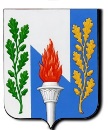 Муниципальное образование
                р.п. Первомайский                             р.п.Первомайский в топ-10 моногородов России
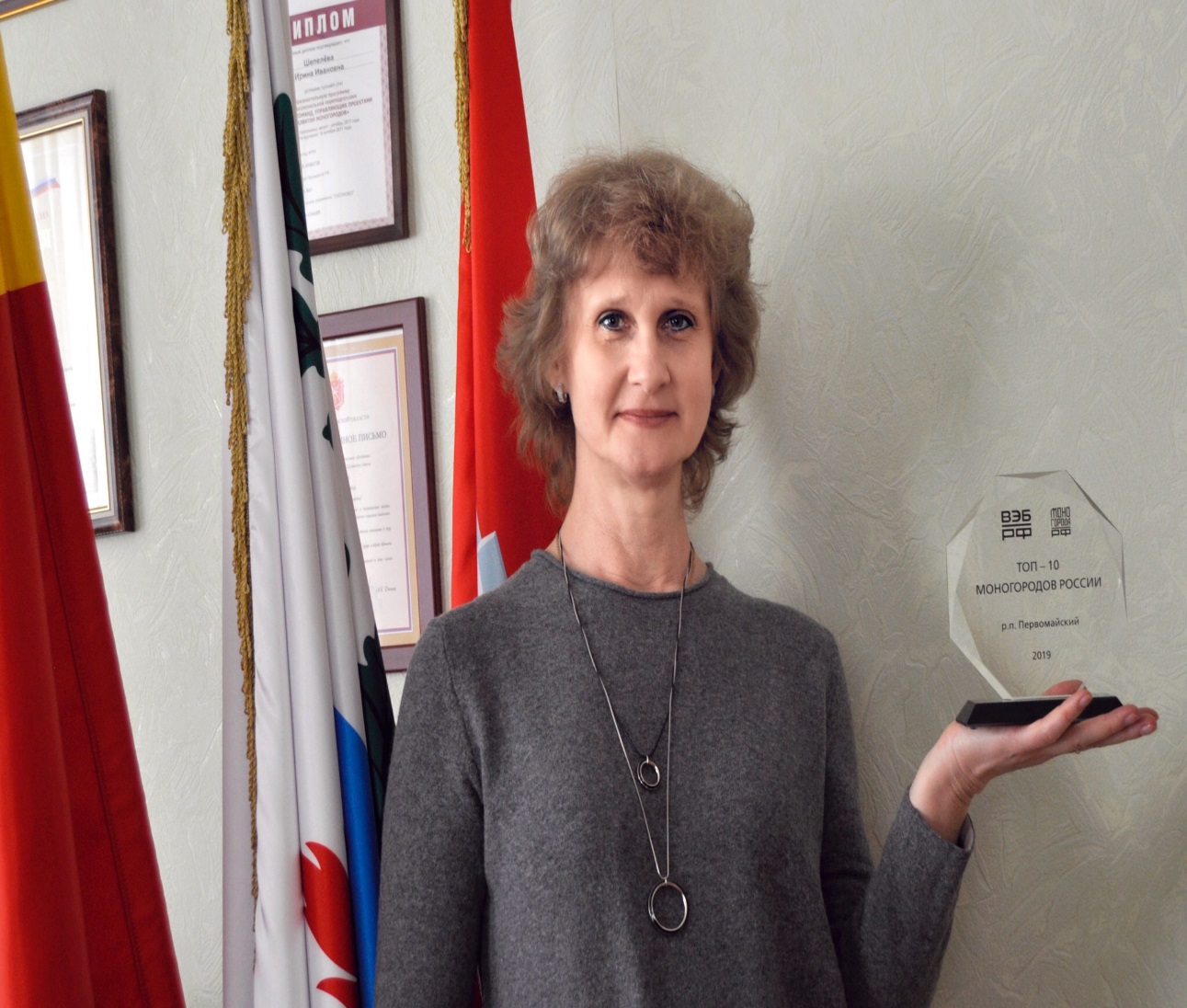 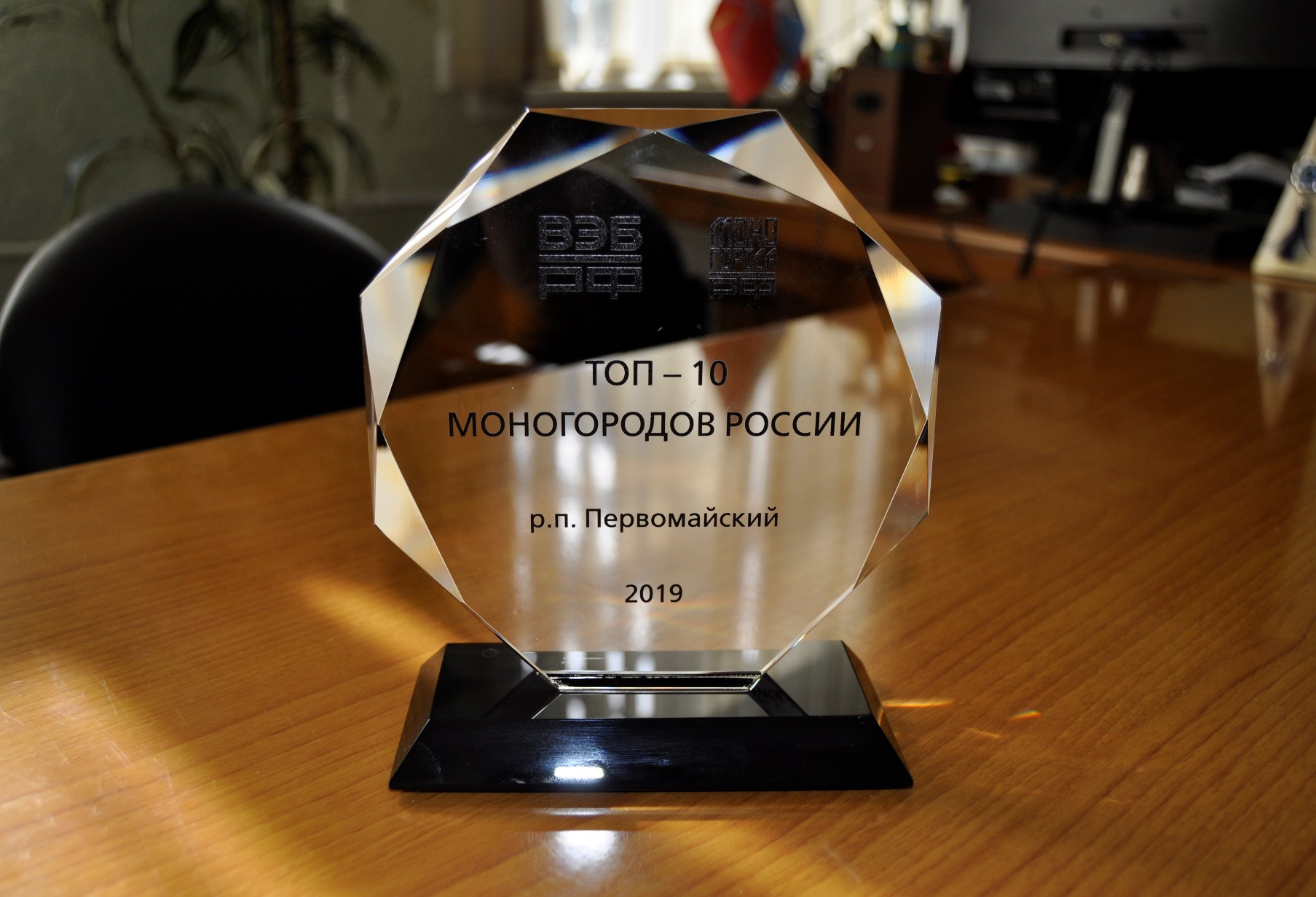 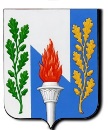 Муниципальное образование
                р.п. Первомайский                                 Спасибо за внимание!